MICROPHONICS STUDY of Ariel ACM1 two cavities Cryomodule
Yanyun Ma
TRIUMF
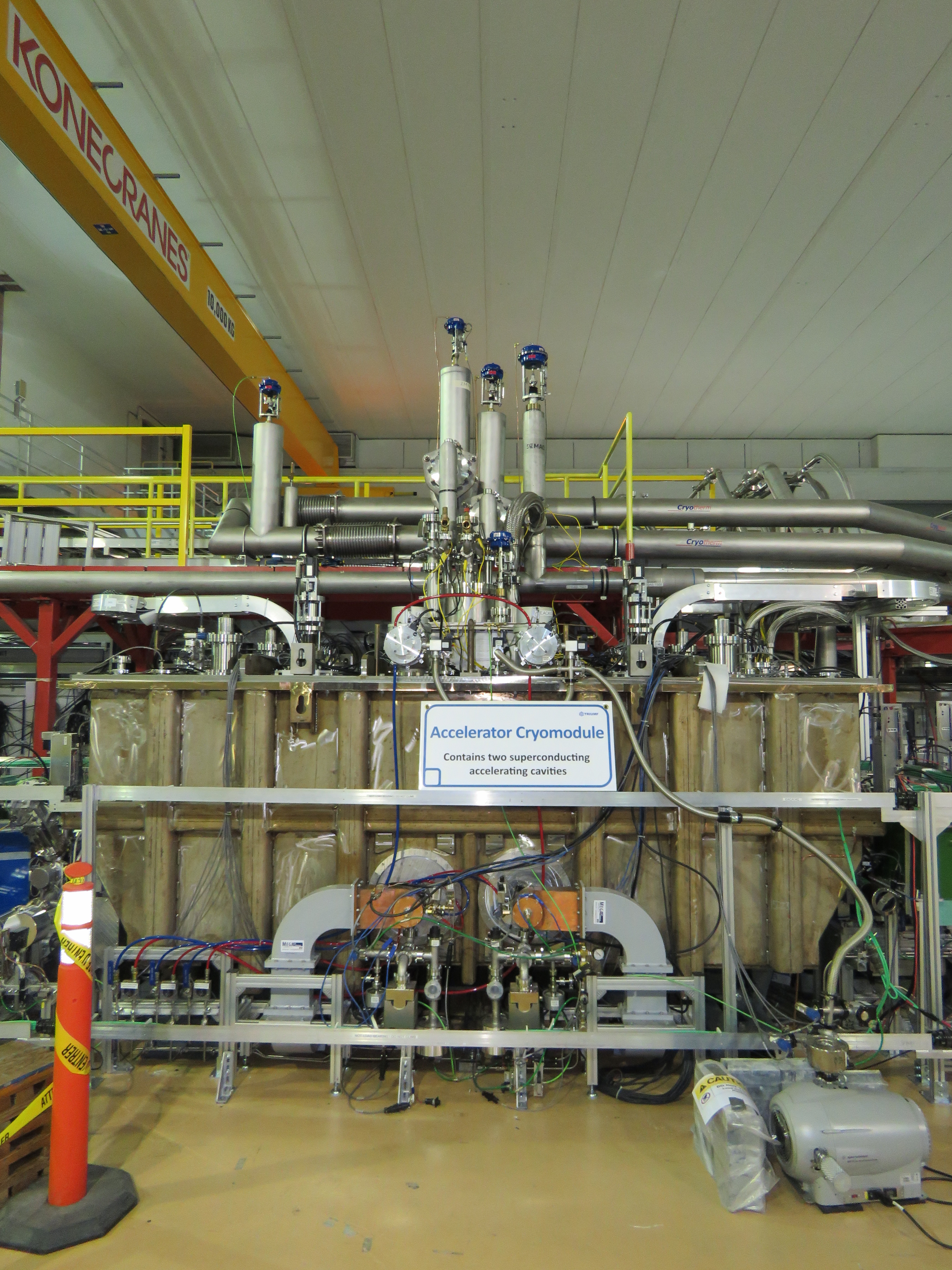 Outline
Overview of ACM1
Pondermotive effect and RF noise
LN system disturbance  
Microphonics source searching
Water system investigation
Discussion
1.Overview of ACM1
ACM1 assemble
2K Return
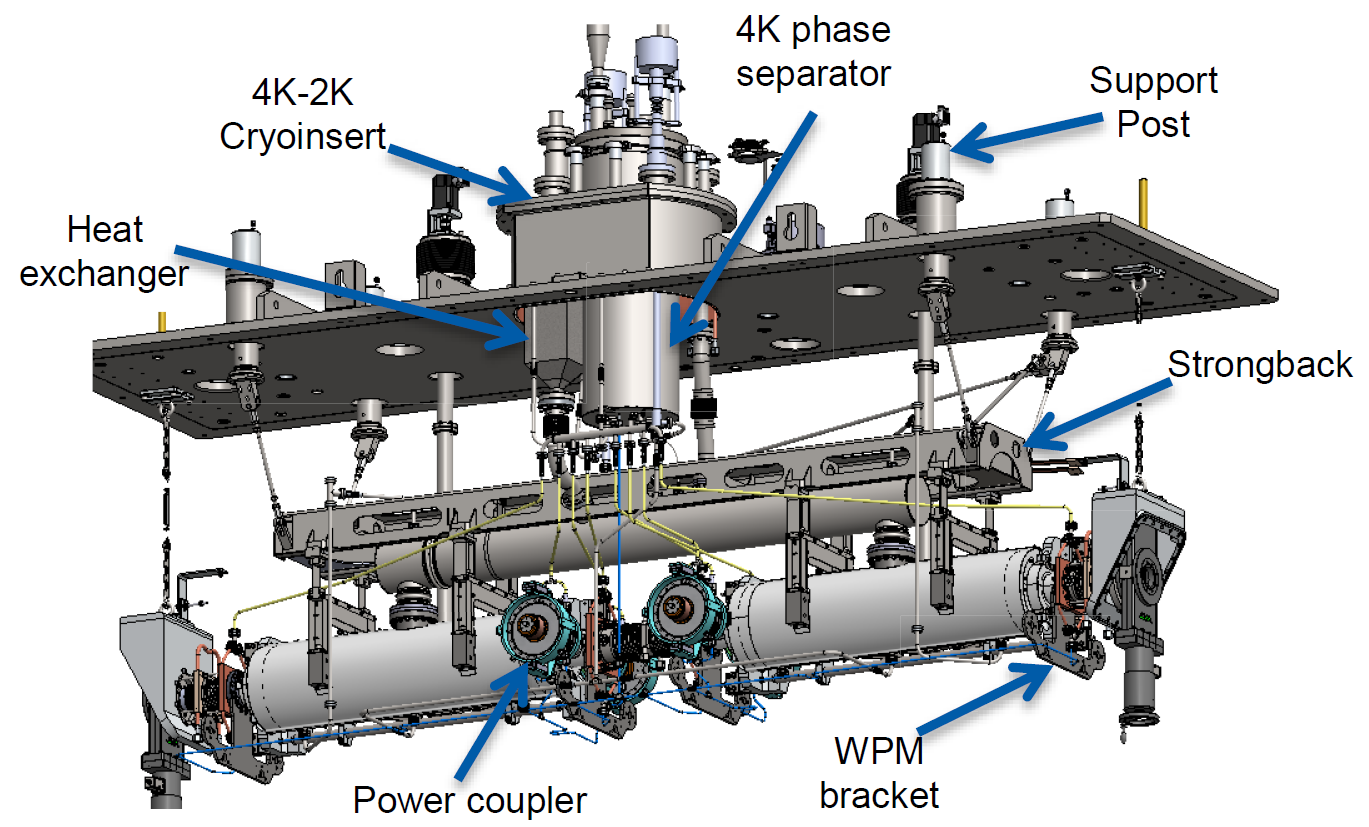 4K Supply
4K Cooldown
4K Return
77K Supply
77K Exhaust
4K intercepts syphon circuits
JT Valve
Cooldown Valve
An unique box cryomodule with a top-loading cold mass
Scissor tuner with warm motor
Two layers of mu metal – warm and cold
WPM based alignment
Stainless steel ribbed tank with hatches for access
4K intercepts cooled by siphon circuit from 4K reservoir；Cooldown circuit for initial cooling；LN2 cooled thermal shield
4K/2K heat exchanger unit with JT valve on board
[Speaker Notes: – expand LHe from 1.2bar to 30mbar]
ACM1 RF system overview
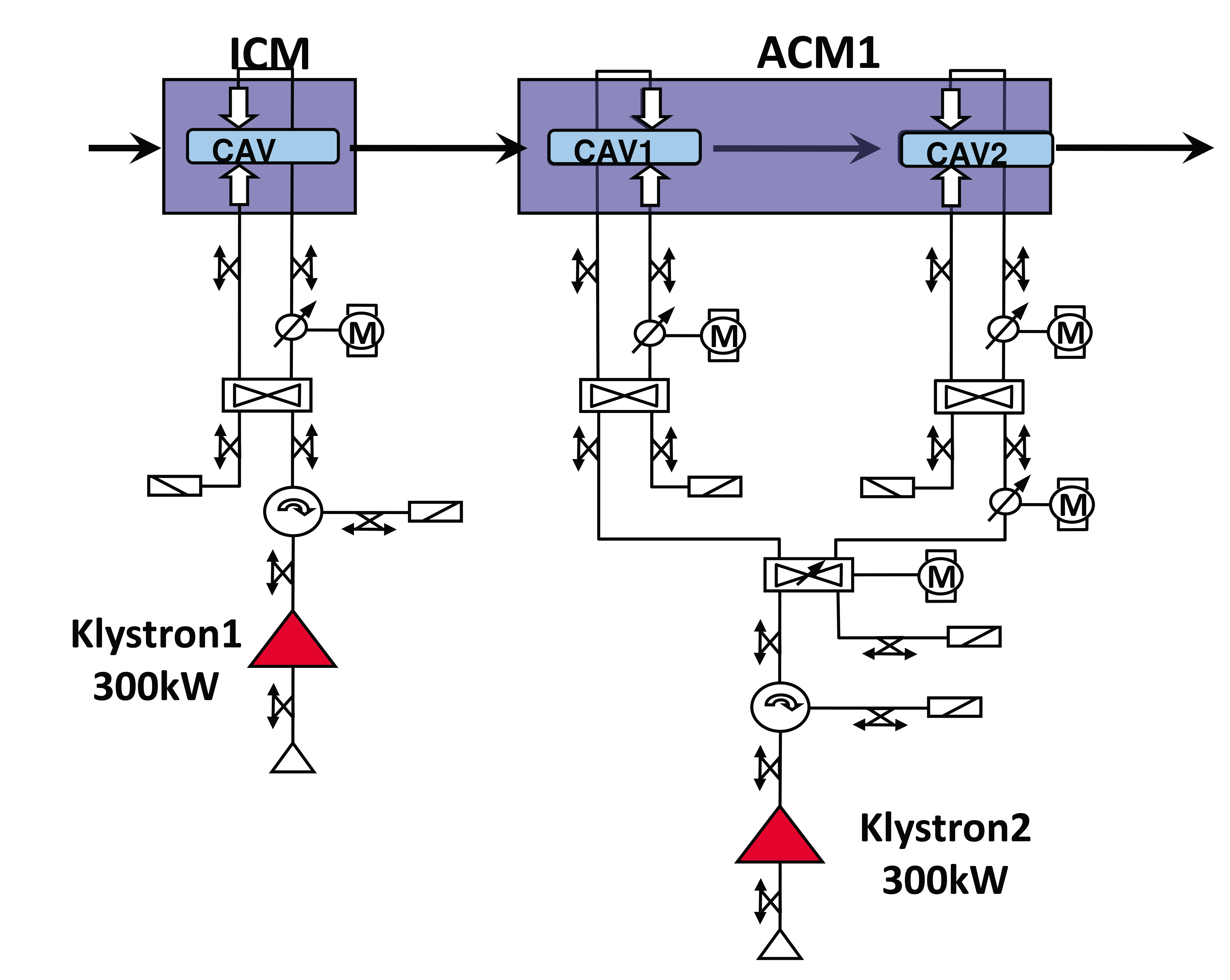 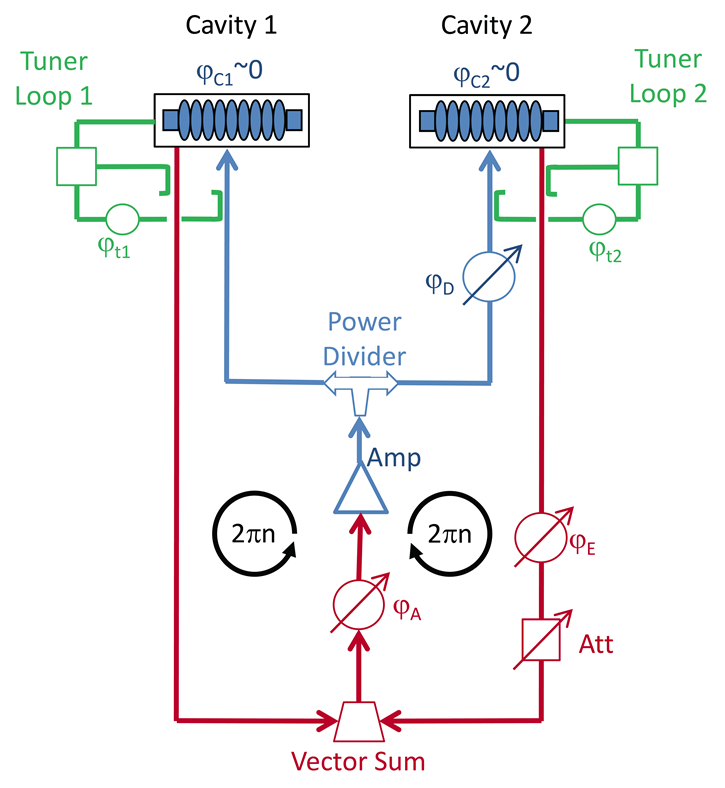 Two ACM1 cavities are driven by a single klystron with vector-sum control of the two cavity SEL PLL.
Yanyun Ma et al., “First RF test results of two-cavities accelerating cryomodule for ARIEL e-LINAC at TRIUMF”, in Proc. IPAC’18, Vancouver, BC, Canada, paper THPMK090, pp. 4512-4515.
Ken Fong et al., “TUNERS ALIGNMENT ON TWO 9-CELL CAVITIES WITH SINGLE AMPLIFIER UNDER SELF-EXCITED LOOP” in Proc. IPAC’18, Vancouver, BC, Canada, paper THPMK096, pp.4527-4529
[Speaker Notes: E-gun,buncher and deflector power sources are solid state amplifiers

For Phase I we specify two 290 kW CW CPI VKL7967A klystrons with 65 kV, 10 A DC AMPEGON power supply (KPS) 
•In the future, for Phase II one of these klystrons will drive next cryomodule 
•We are looking for a cost effective 1.3GHz power source at ~150kW for the ICM]
Pondermotive effect and RF noise
Pondermotive effect
Oscillation in counterphase under vector-sum regulations. Yellow: 1st cavity pickup signal; Green : 2nd cavity pickup signal.
Phase noise spectrum of each cavity
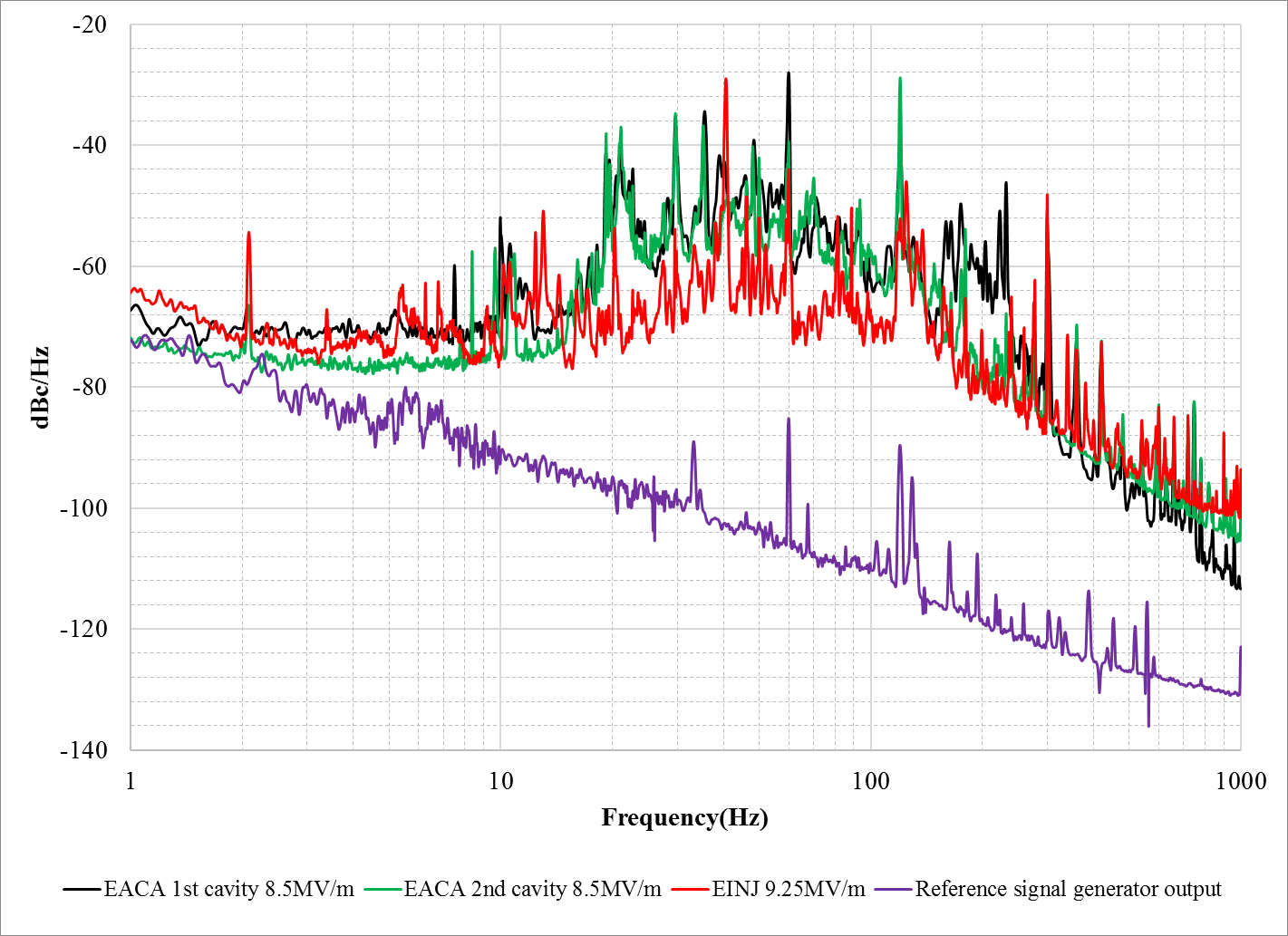 Spurious List
Equipment used: R&S®FSWP26
ACM1  was under single cavity mode with low proportion gain
Noise hump (10~ 400Hz) in each pickup signal indicates the noise sources are universal for 2 cryomodules and all three cavities
The noise become stronger with higher gradient
Vibration damping during beam test
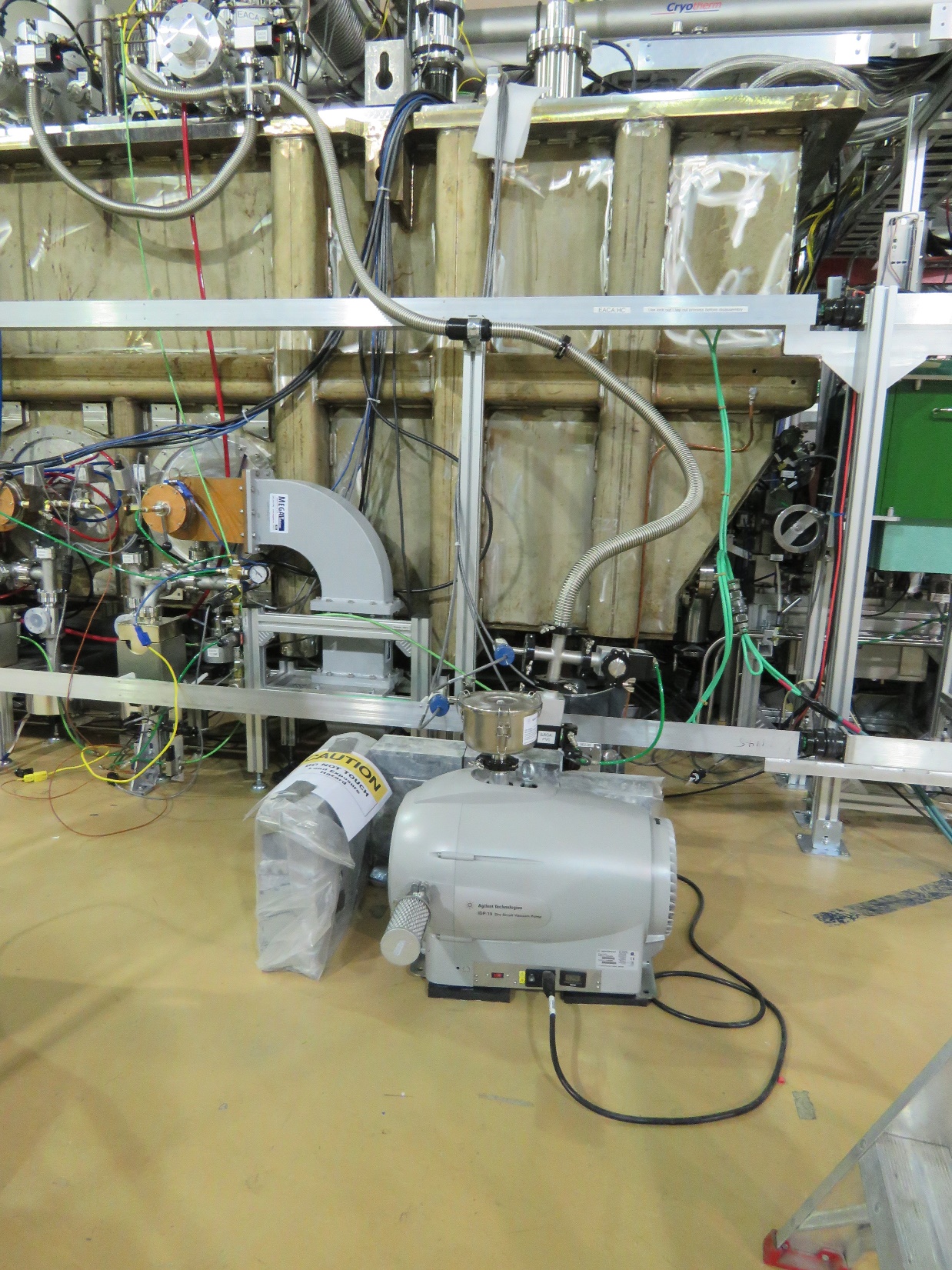 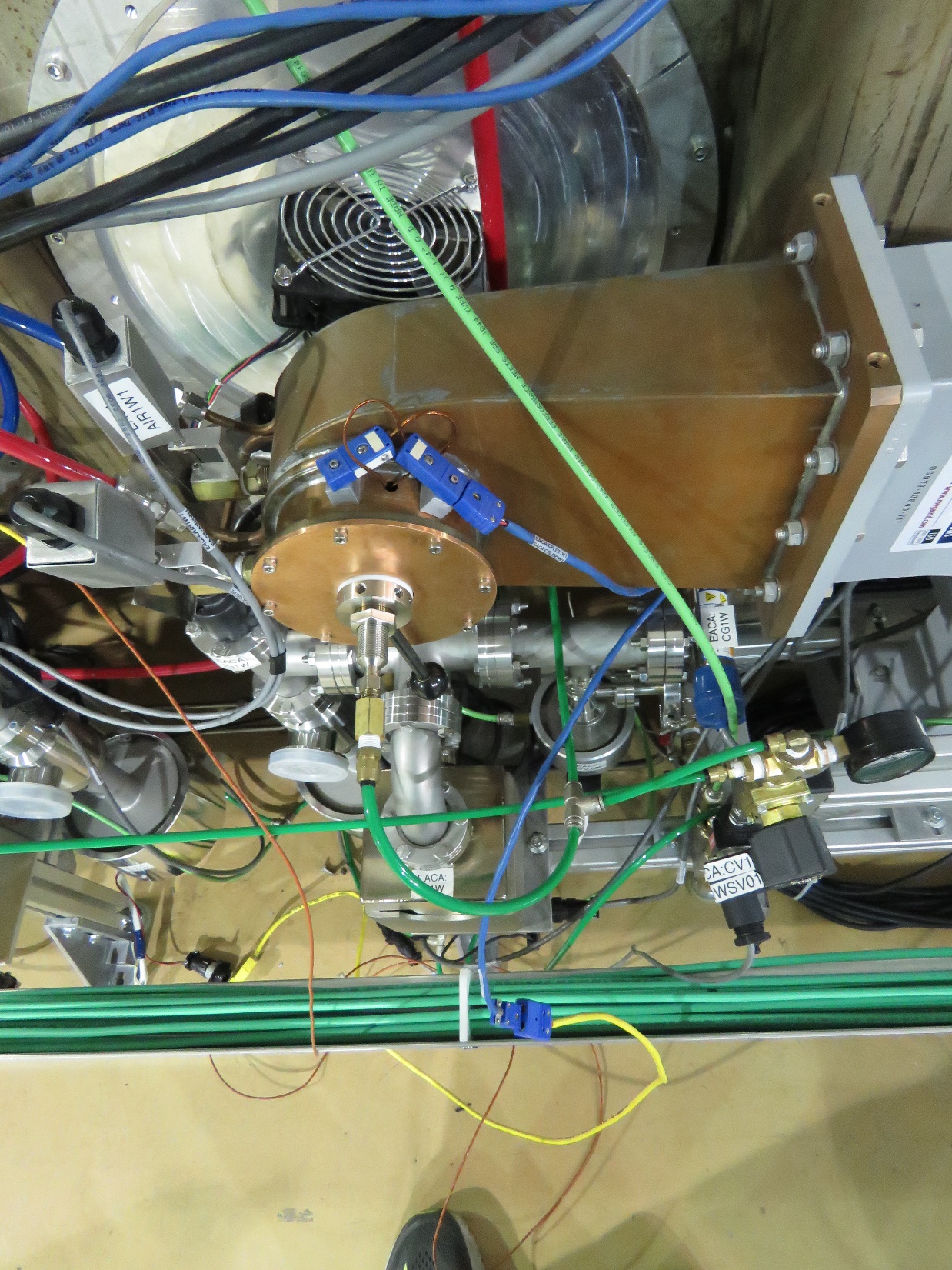 Fixing roughing bellows and turn off cooling fans
 most noise peaks are reduced especially the 120Hz peak
Reduced the cooling air flow
only 3 noise peaks higher than -60dB
Temporary damping of the waveguide and adding damping pad under roughing pump
 the 232Hz noise peak reduced about -10dB
Measured at same setpoint
LN system disturbance
E-linac LN system
The supply valve is controlled by exhaust temperature and not regulated well. When valve closed the line between supply valve and CM will be warmed up.
The LN level is not regulated.
During refilling, there is lot of gas.
Disturbance caused by LN system
The RF power fluctuation with LN2 supply valve. 
Initial regulated temperature was 130K 
 Reverse power showed 2 kW fluctuation
Changed Regulated temperature to 120 K 
the RF power fluctuation has been reduced
LN system disturbance during beam test
Beam energy had disturbance which correlated with LN valve status.
1mm beam fluctuating ~0.12% of energy fluctuating
Change LN supply valve to constant opening mode. The overall beam energy stability is about ±0.1% with 22 MeV ( 14MV energy gain from ACM1) final energy. 
The LN refilling process still affects beam energy and RF power.
LN2 system improvement proposal
Phase Separator:
Phase separator is filled by a solenoid valve that opens when the level reaches 30% and closes at 80%.  
To change the solenoid valve to a flow proportional valve  and regulate the level   
ACM1 LN2 Supply Valve:
The supply valve only opens a very small amount 
Small band of operations makes it difficult to regulate the temperature.  
Modify this valve 
Give a larger band of operation and precise control.
Test and compare different regulating PVs
The couplers temperature PVs
4. Microphonics source searching
Turned on each noise source step by step
Background----all pumps off
turn on vacuum roughing pump
Turbo pumps on
B3 level pumps recovered
Provide waveguide parts cooling and Turbo pump cooling
Both Klystron pumps on
Couplers air cooling on
Equipment used:
Accelerometer Dytran 3100D24T 
Agilent 35670A
Sensors position
[Speaker Notes: the waveguide temper damper is onsite]
Roughing pump
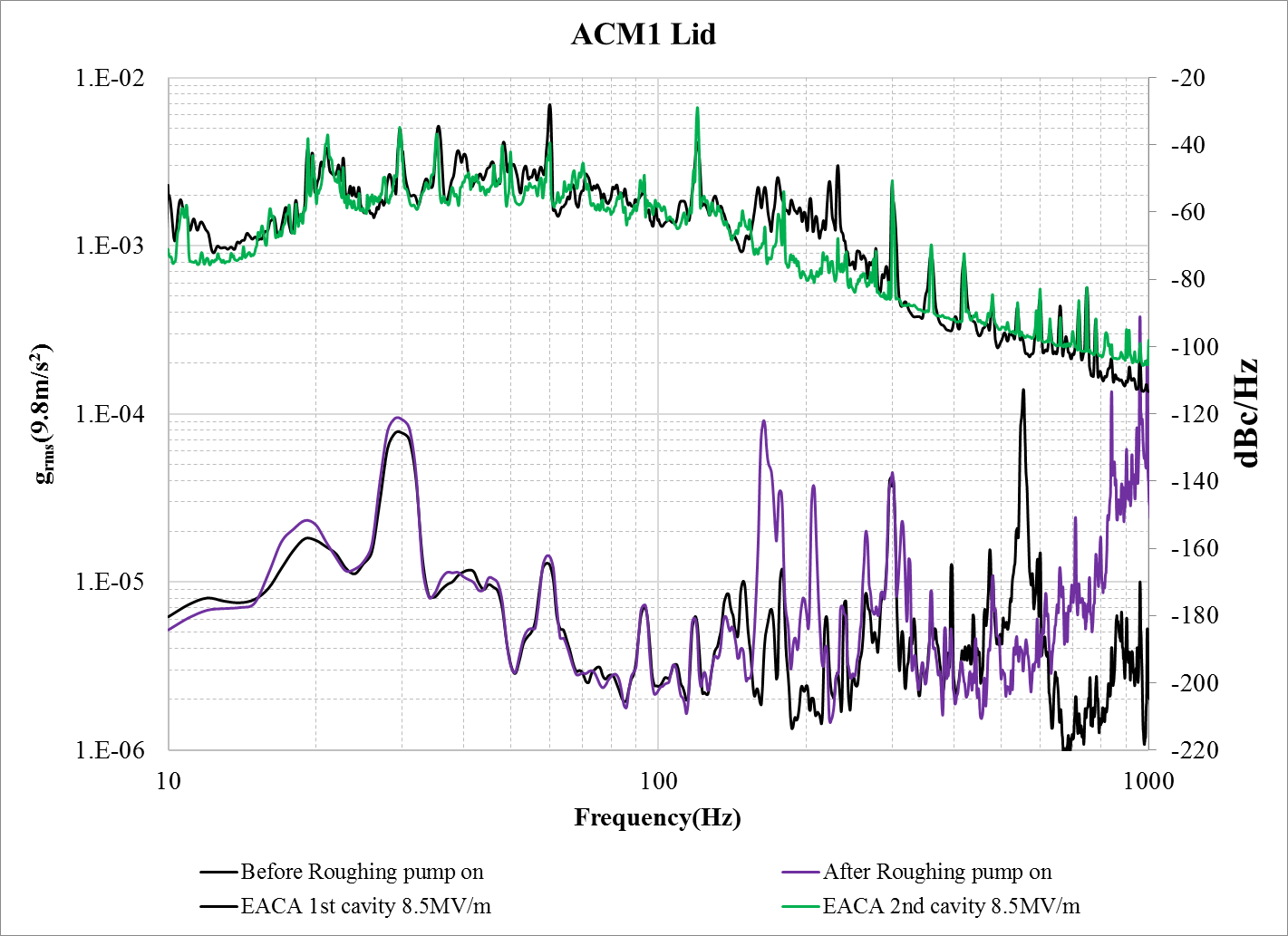 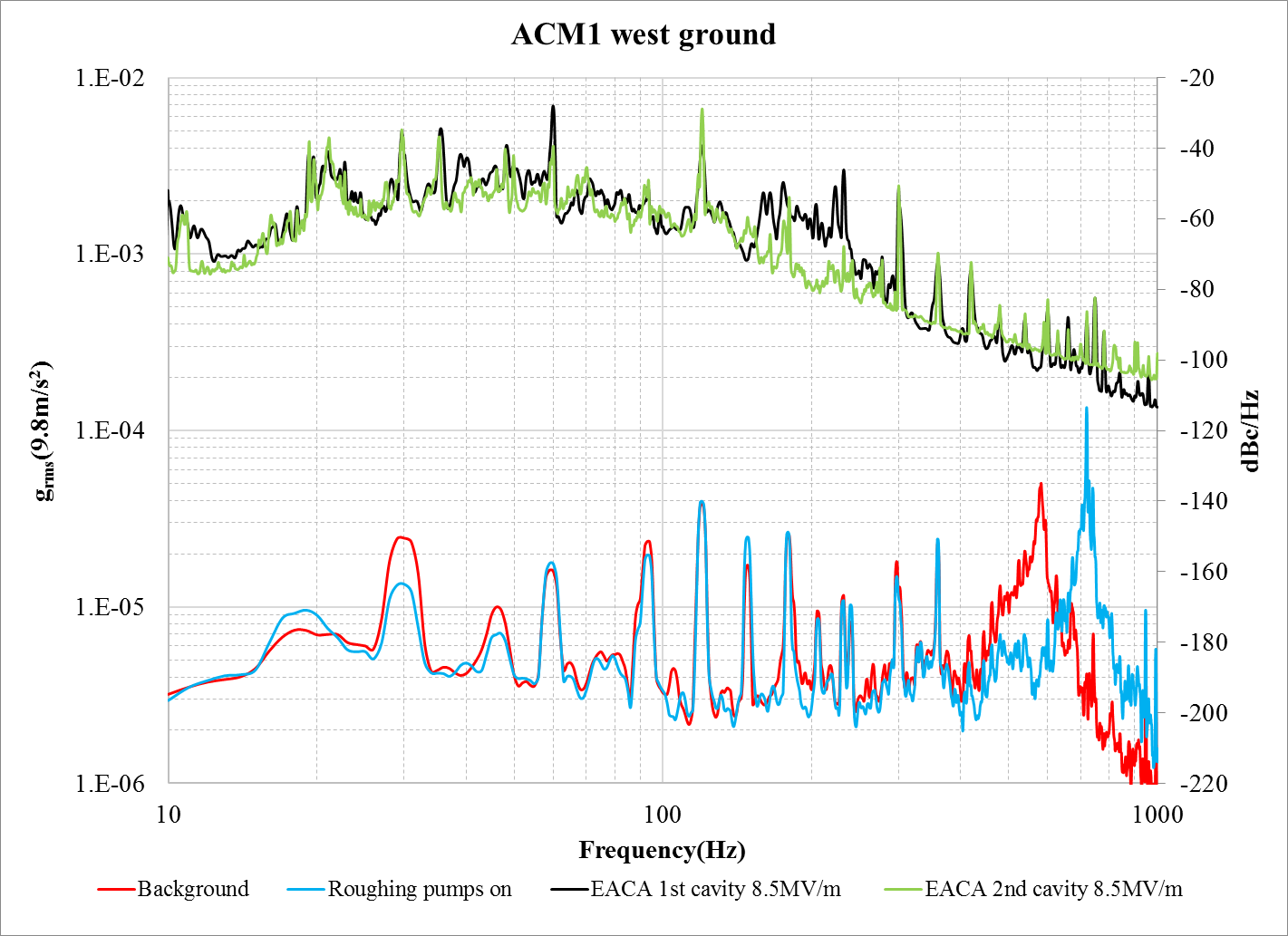 160~232Hz
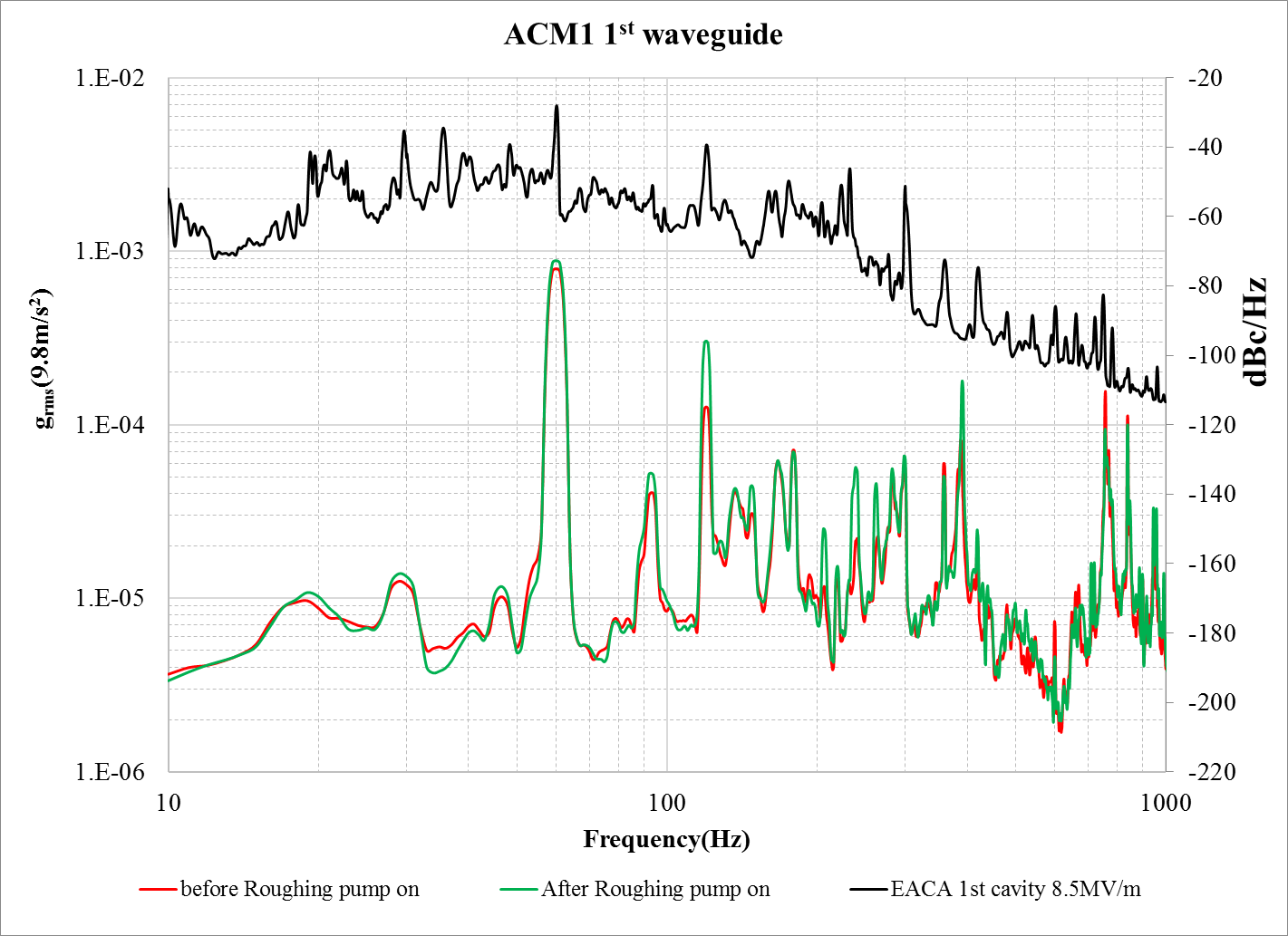 During beam test
The roughing pumping bellow has been fixed;
The damping pad has been insert under roughing pump;
The lid results show the pumping bellow need more damping;
[Speaker Notes: For the ground the peaks almost no change---the pump itself damping well]
Turbo pump on
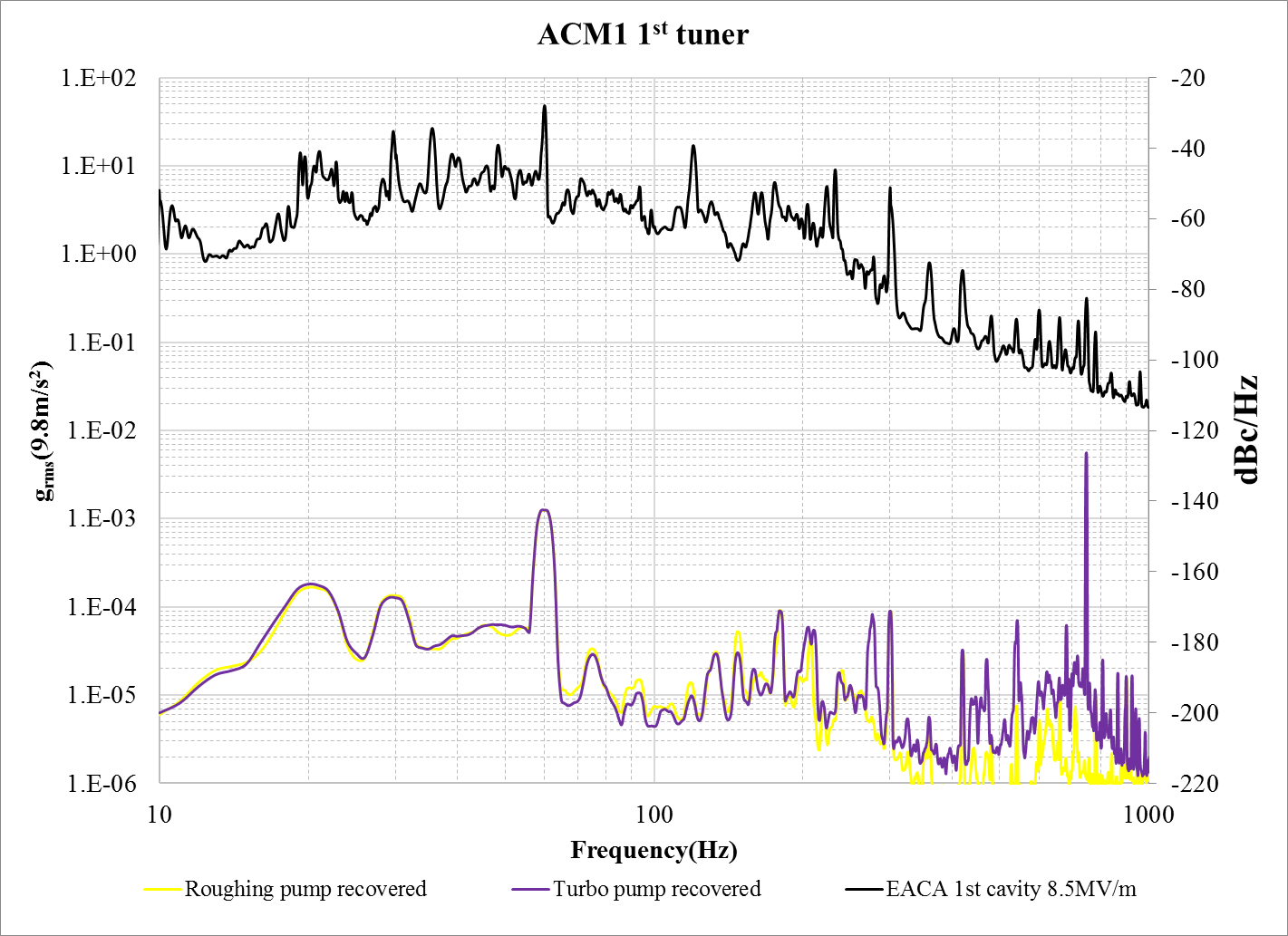 160~232Hz
747Hz
279Hz
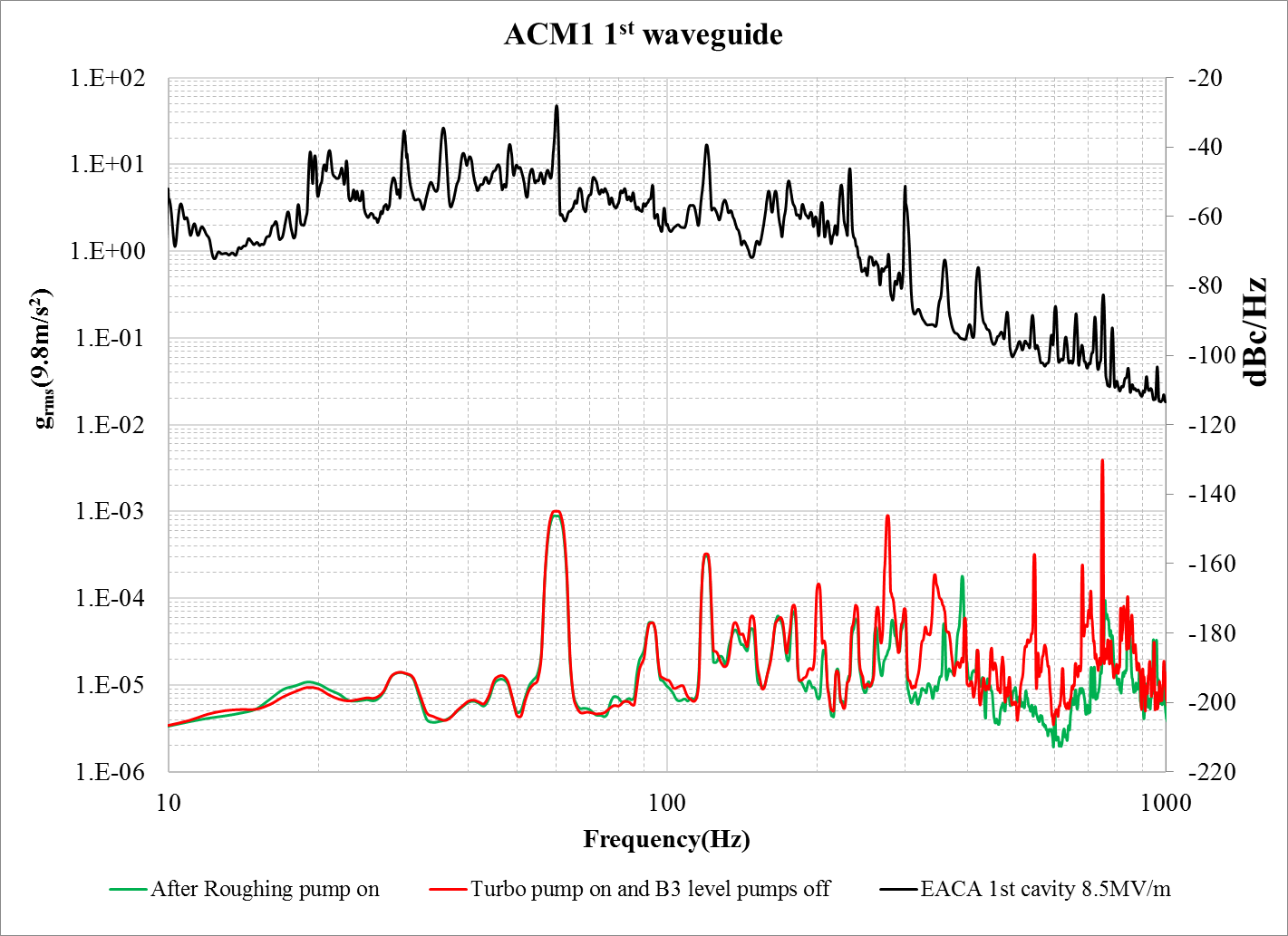 Two turbo pumps are mounted on the top of cryomodule;
The turbo pumps contributes noise on lid at higher than 160Hz range;
“B3 level” pump on
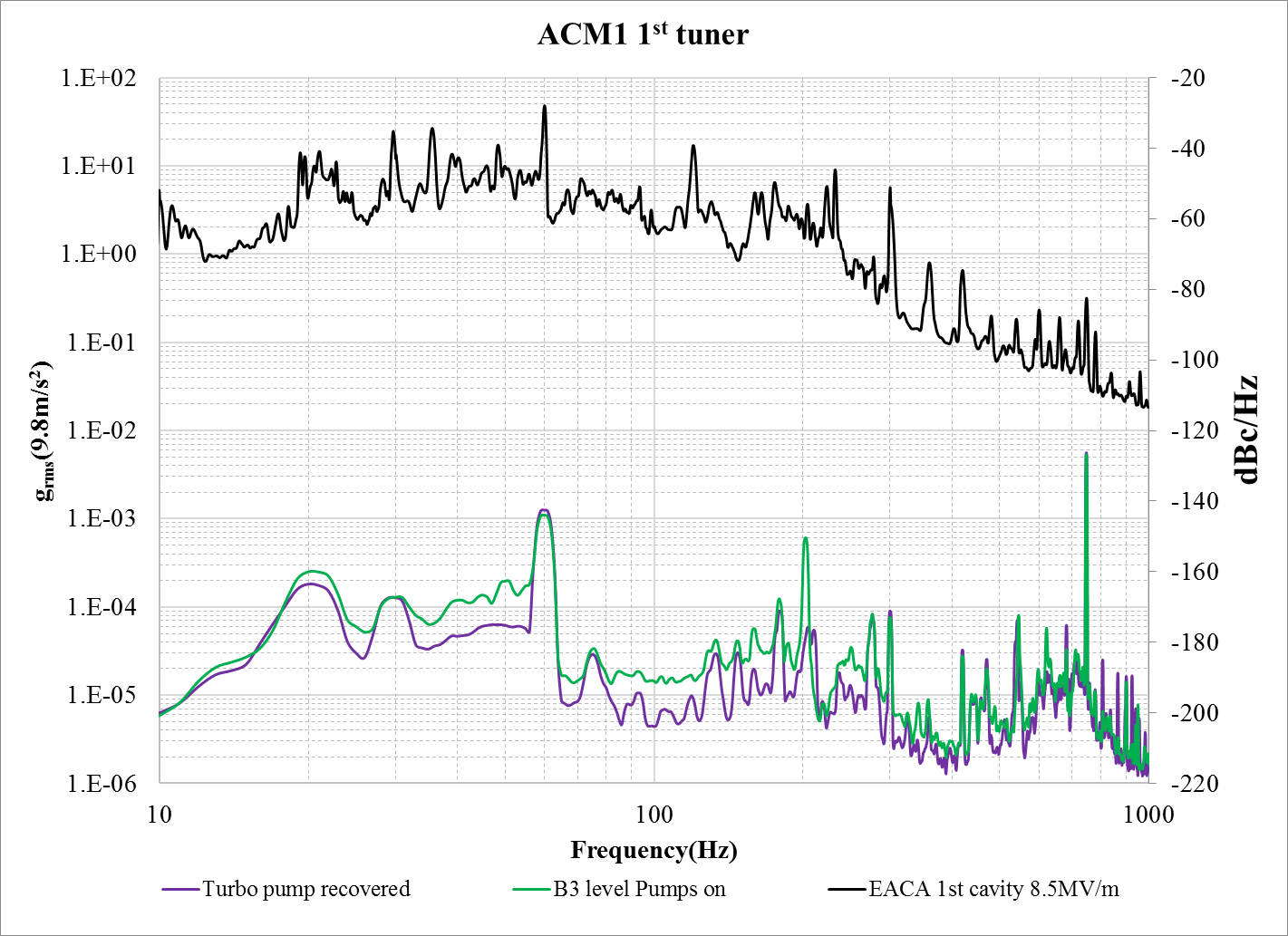 160~232Hz
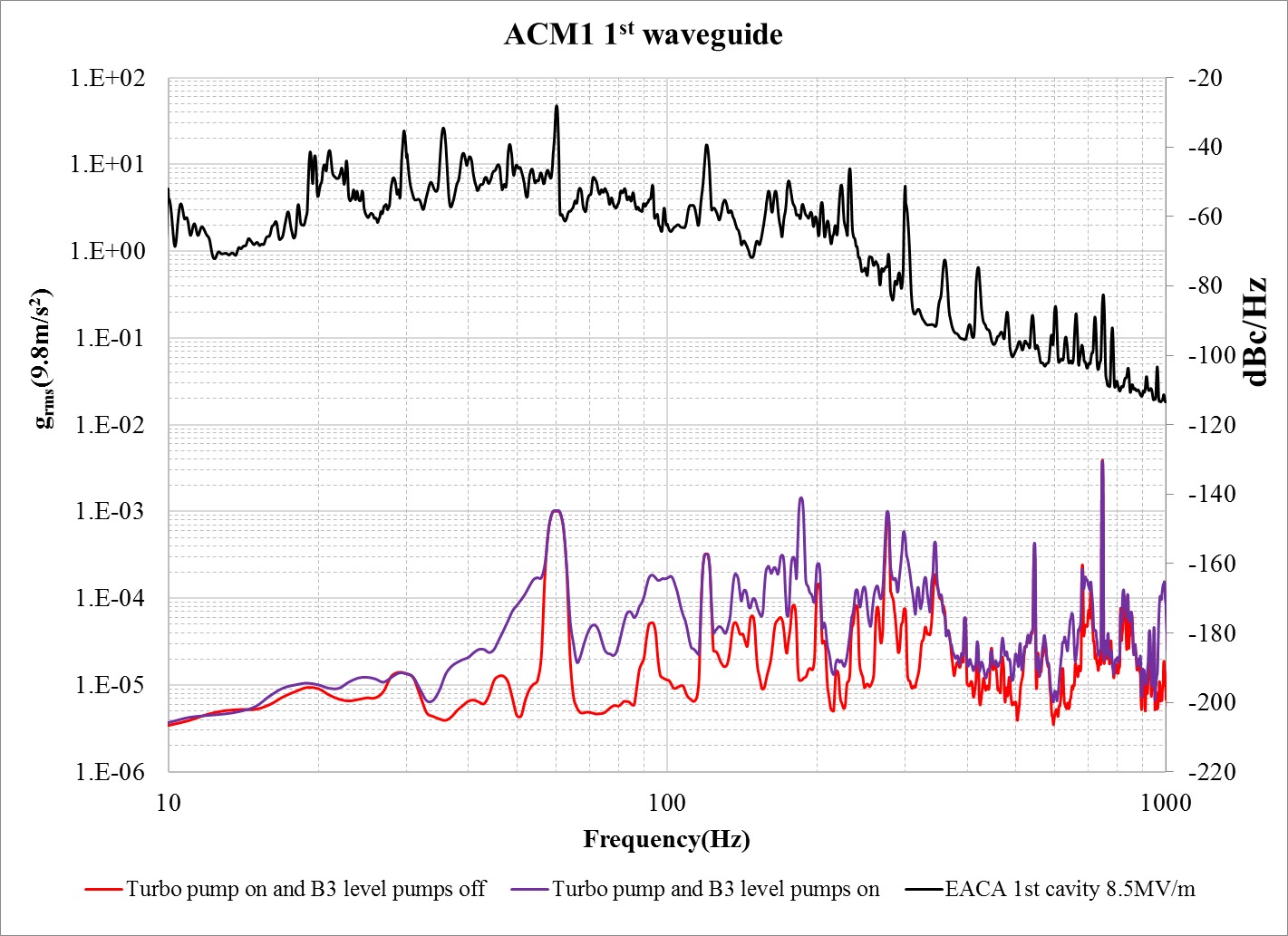 The “B3 level” pumps provide waveguide parts cooling(including 50ohm loads, waveguide, power divide and couplers) and turbo pump cooling;
It generates vibration through turbulence
It increases the noise at lower than 300Hz, especially lower than 180Hz;
Both Klystron pumps on
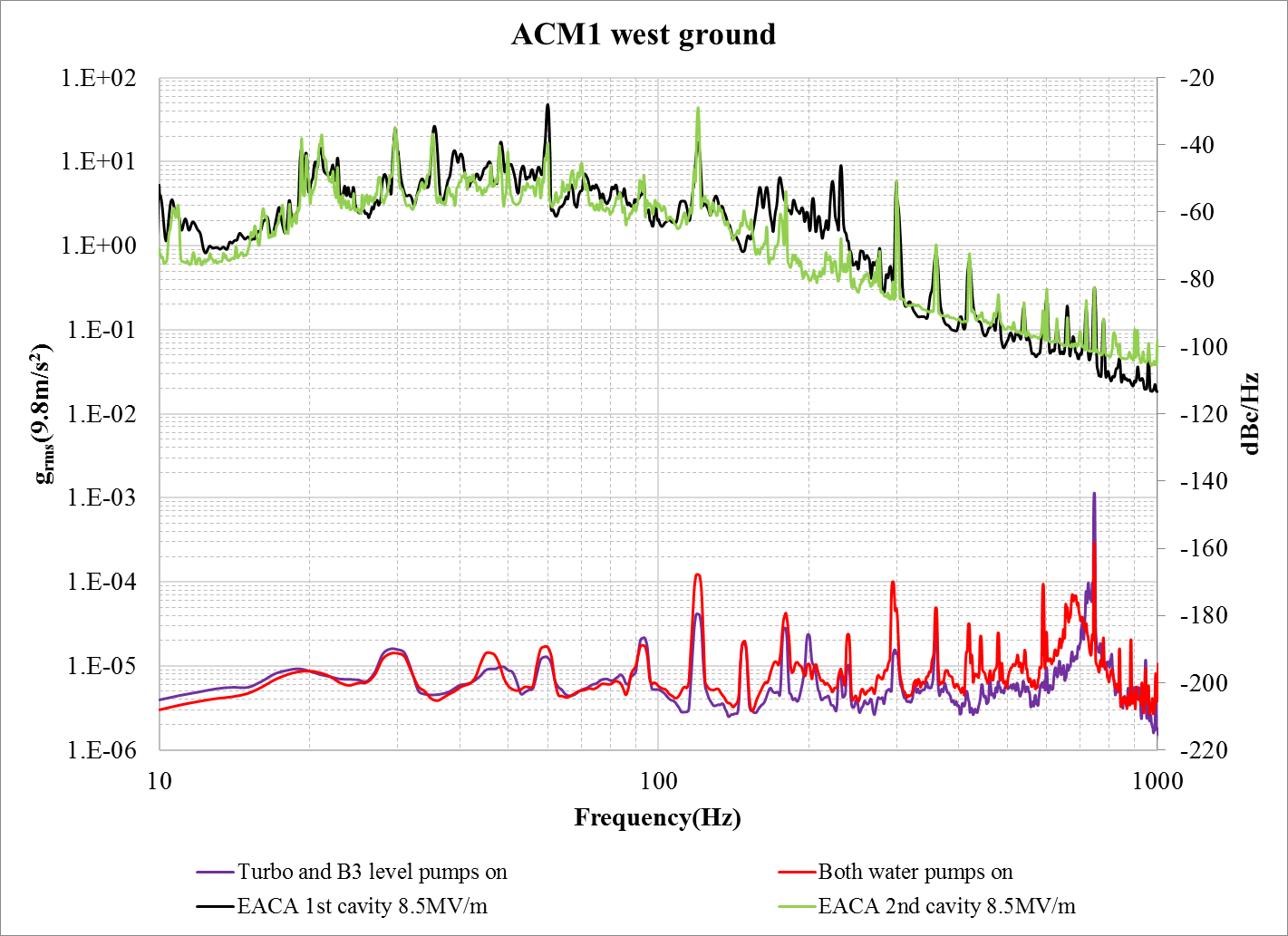 160~232Hz
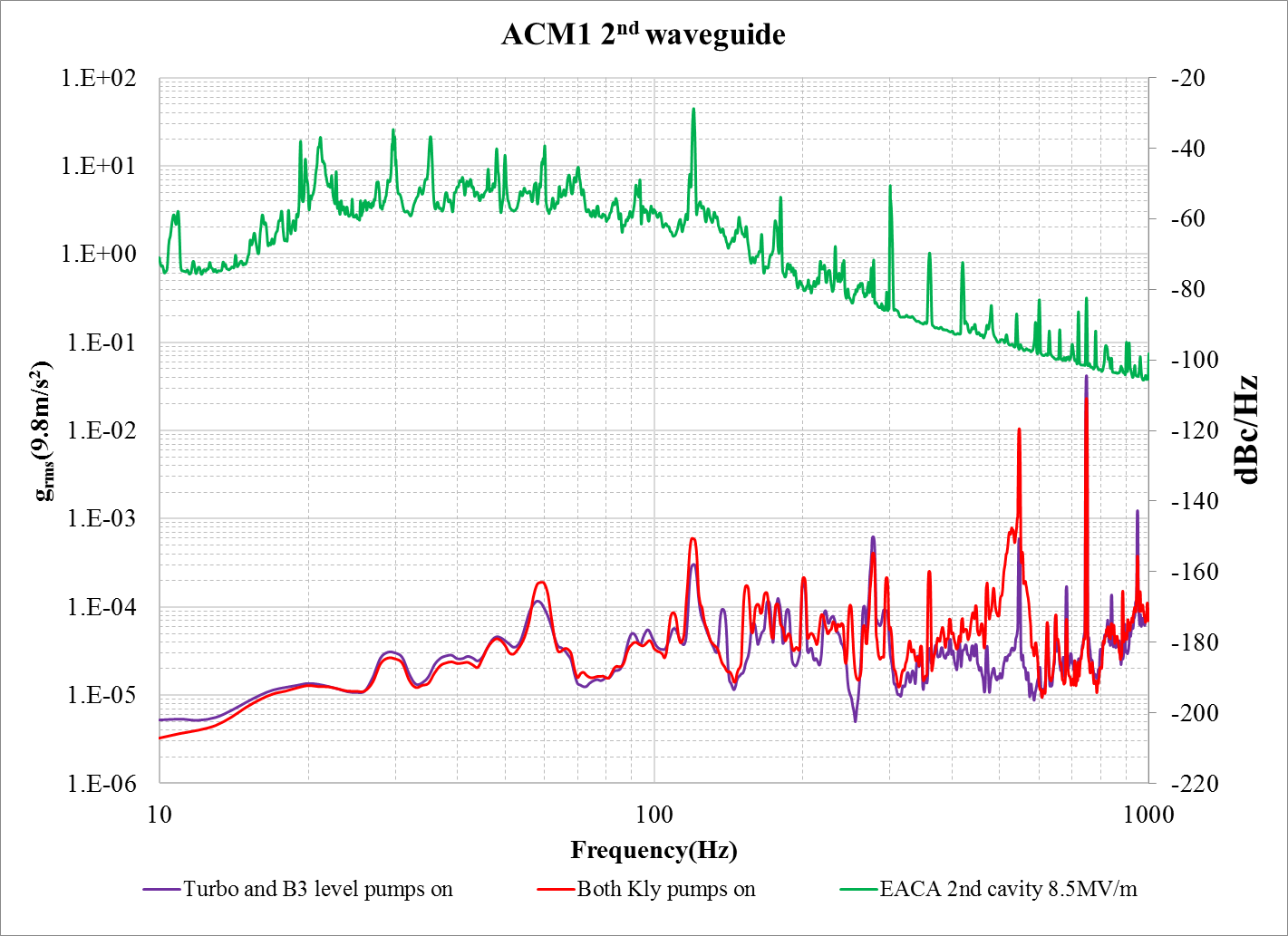 vibration becomes stronger with water pumps on
The coupler cooling air
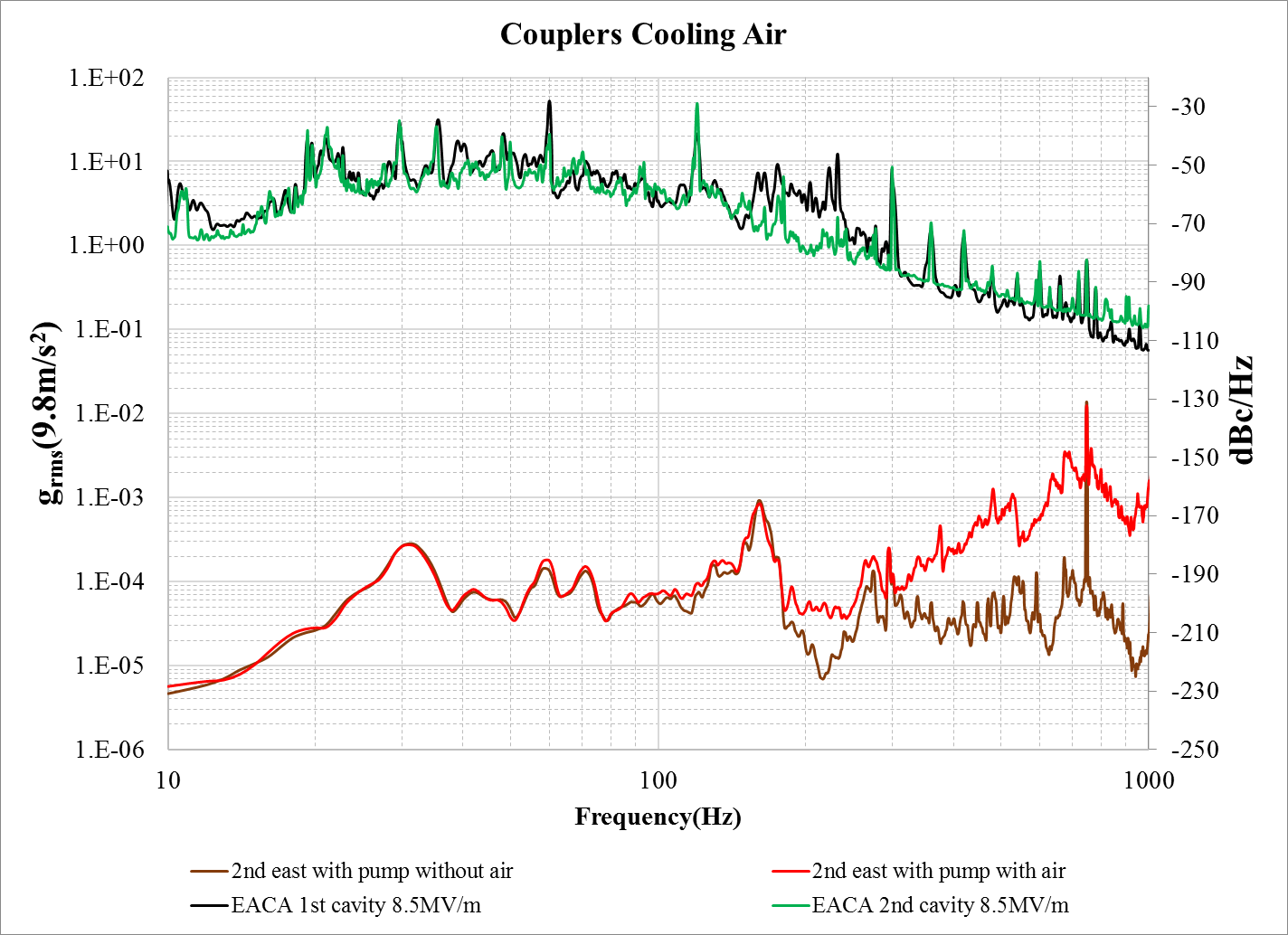 For the 1st east coupler, the coupler cooling air flow will increase noise at higher than 180Hz range
For 2nd east coupler ,the coupler cooling air flow will increase 60 and 72Hz peak. 
It increases noise at higher than 180Hz range
The B3 level pump and vacuum system are normal
35Hz noise
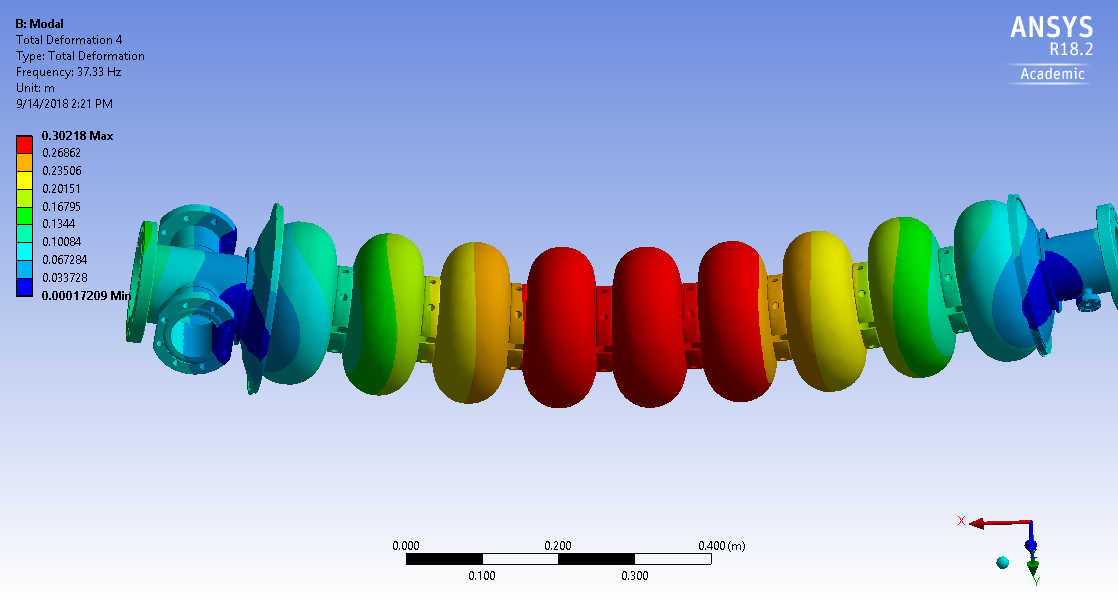 The 35 Hz is a mechanical mode of cavity.  The external vibration source has not been identified. 
It shows correlation with couplers cooling air flow rate and the cooling fans status which was attached on the coupler warm section of the outer conductor.
Water system investigation
Water system
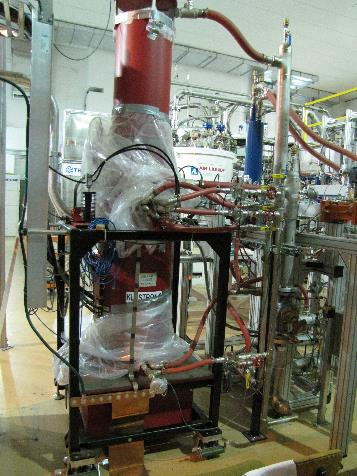 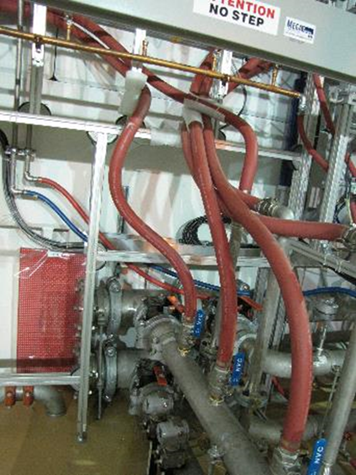 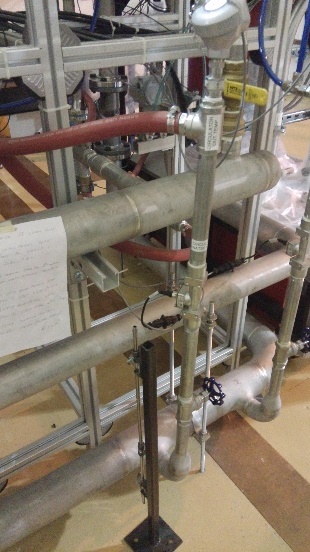 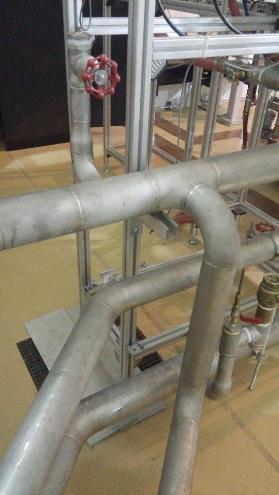 Klystrons cooling water system consists two pumps;
Klystron cooling water hoses are short;
Rubber hoses of dummy loads are touched wave guide frame;
Kly1 water supply pipe is supported by waveguide frame ;
Ground vibration related with water system
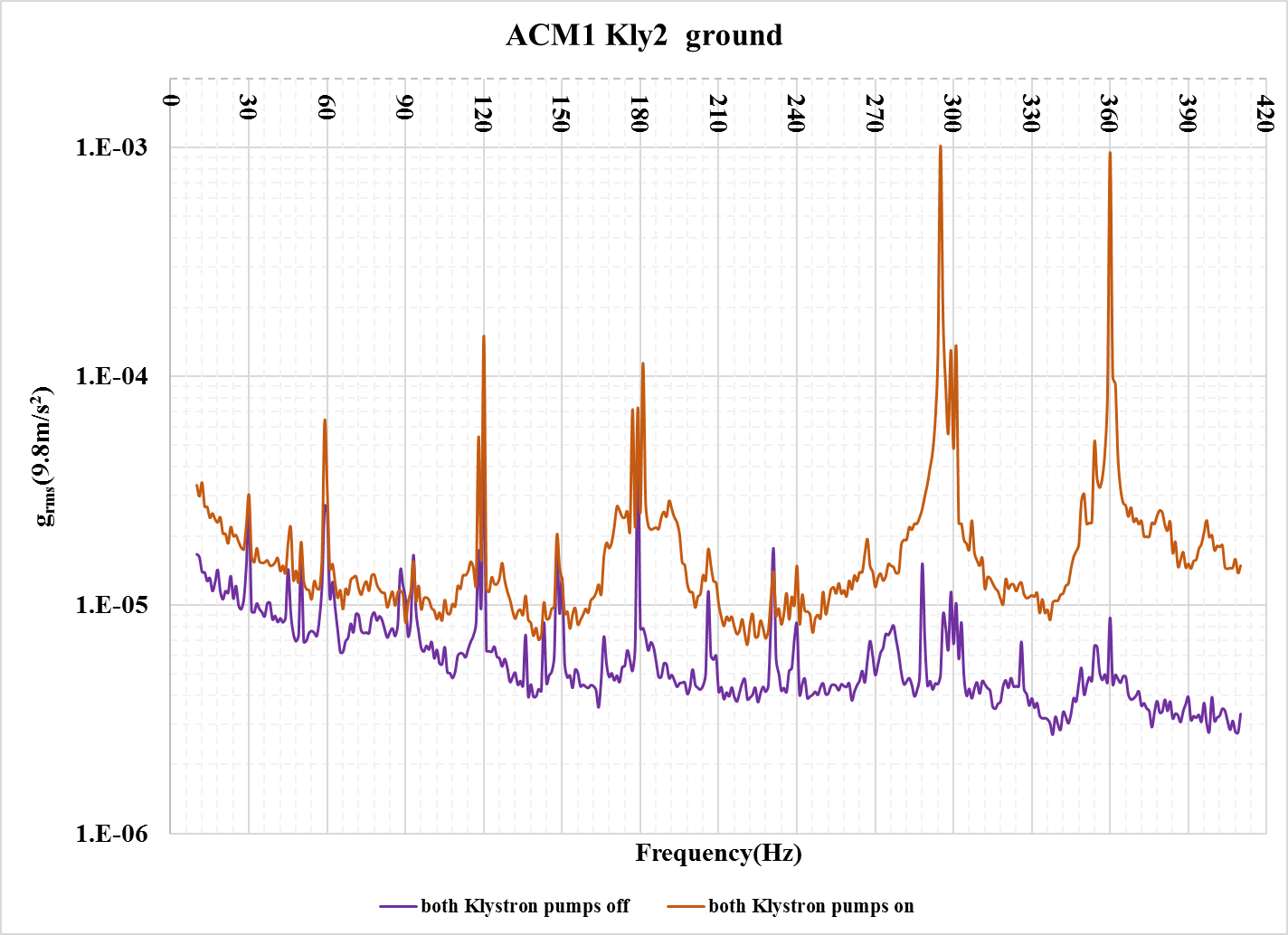 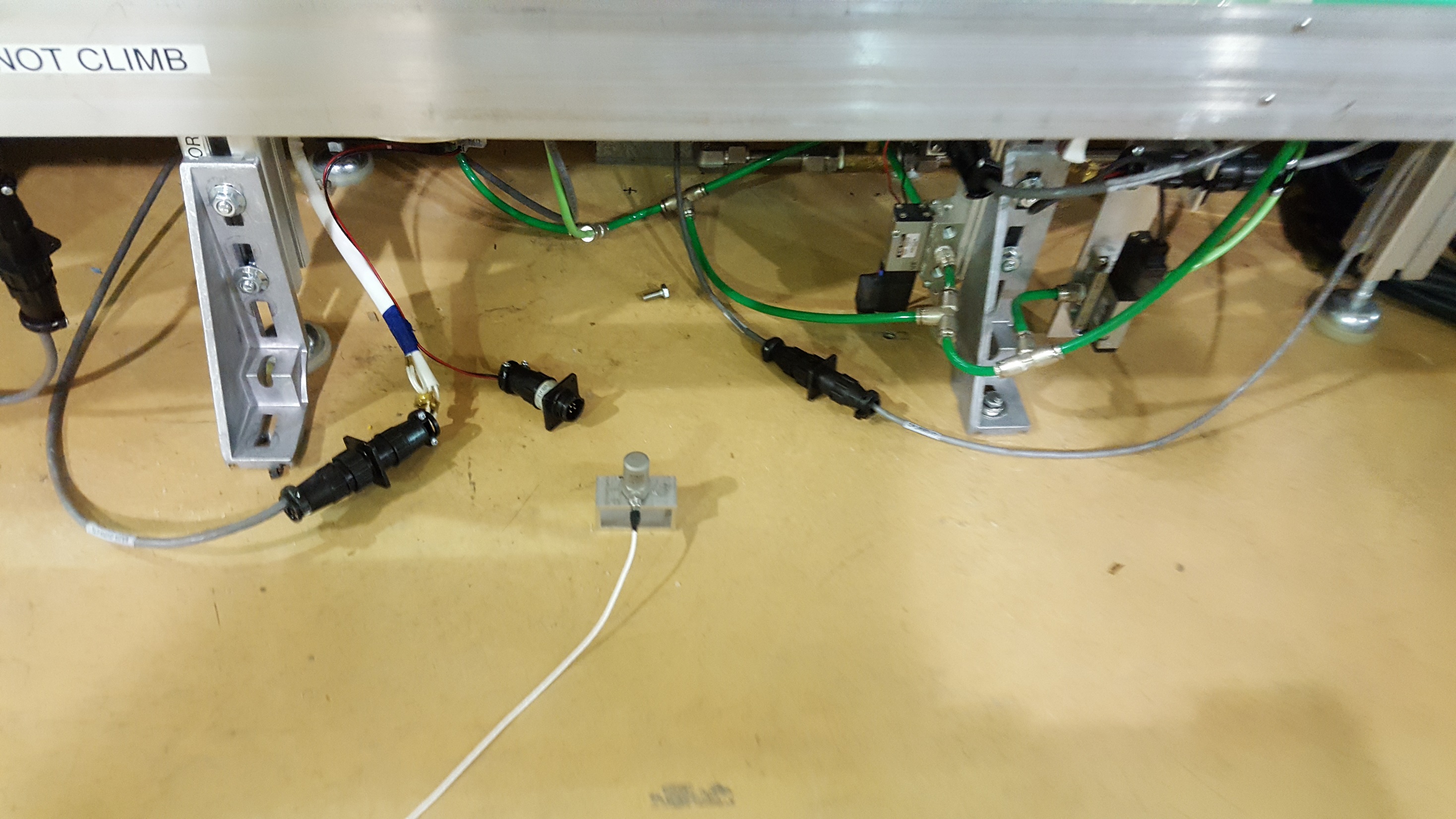 ACM1 west ground
ACM1 Klystron ground
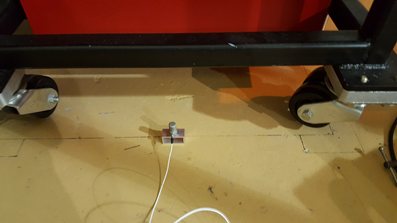 The ground vibration becomes stronger with water pumps on
746Hz Turbo pump peak
Waveguide Vibration
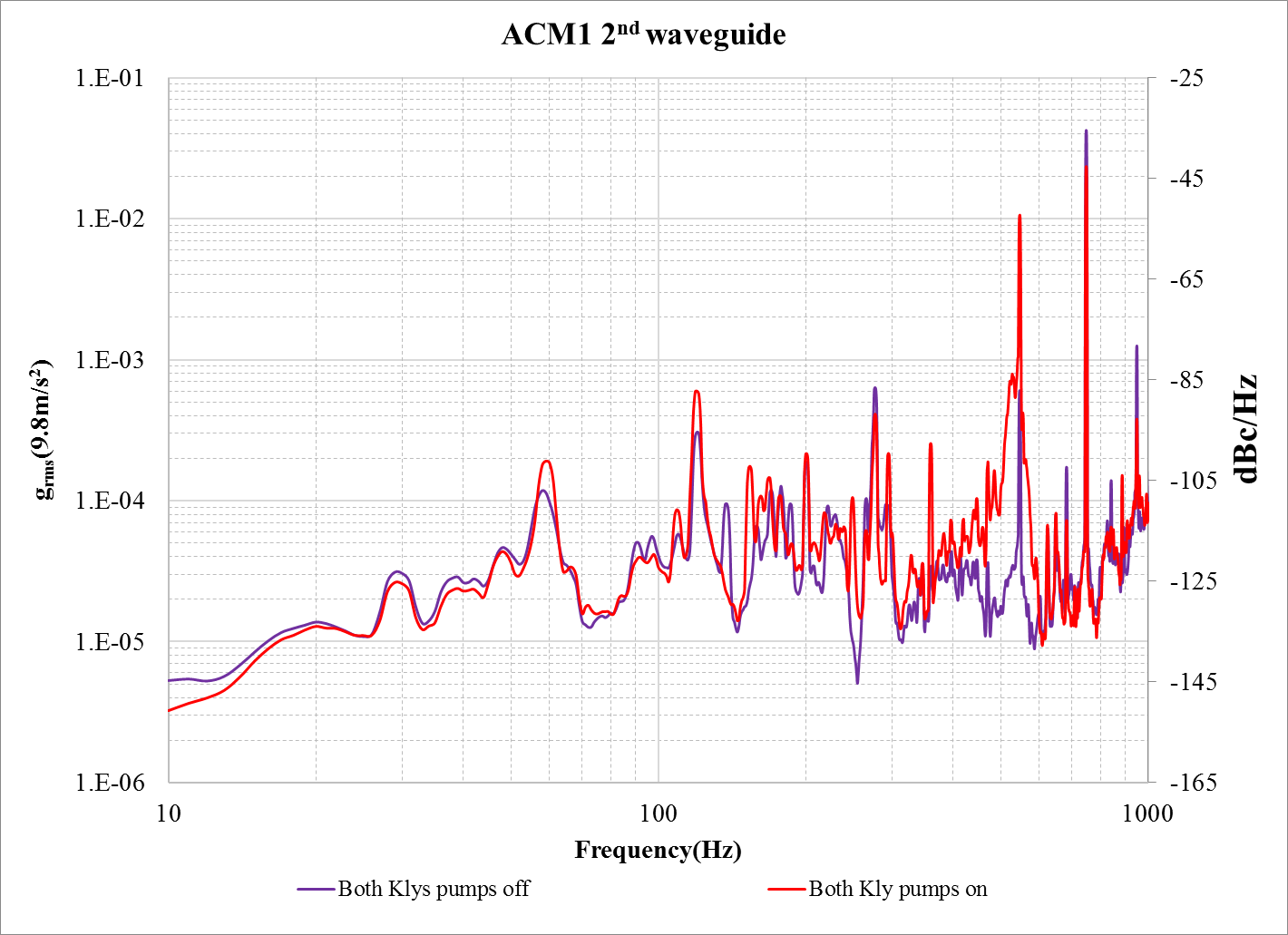 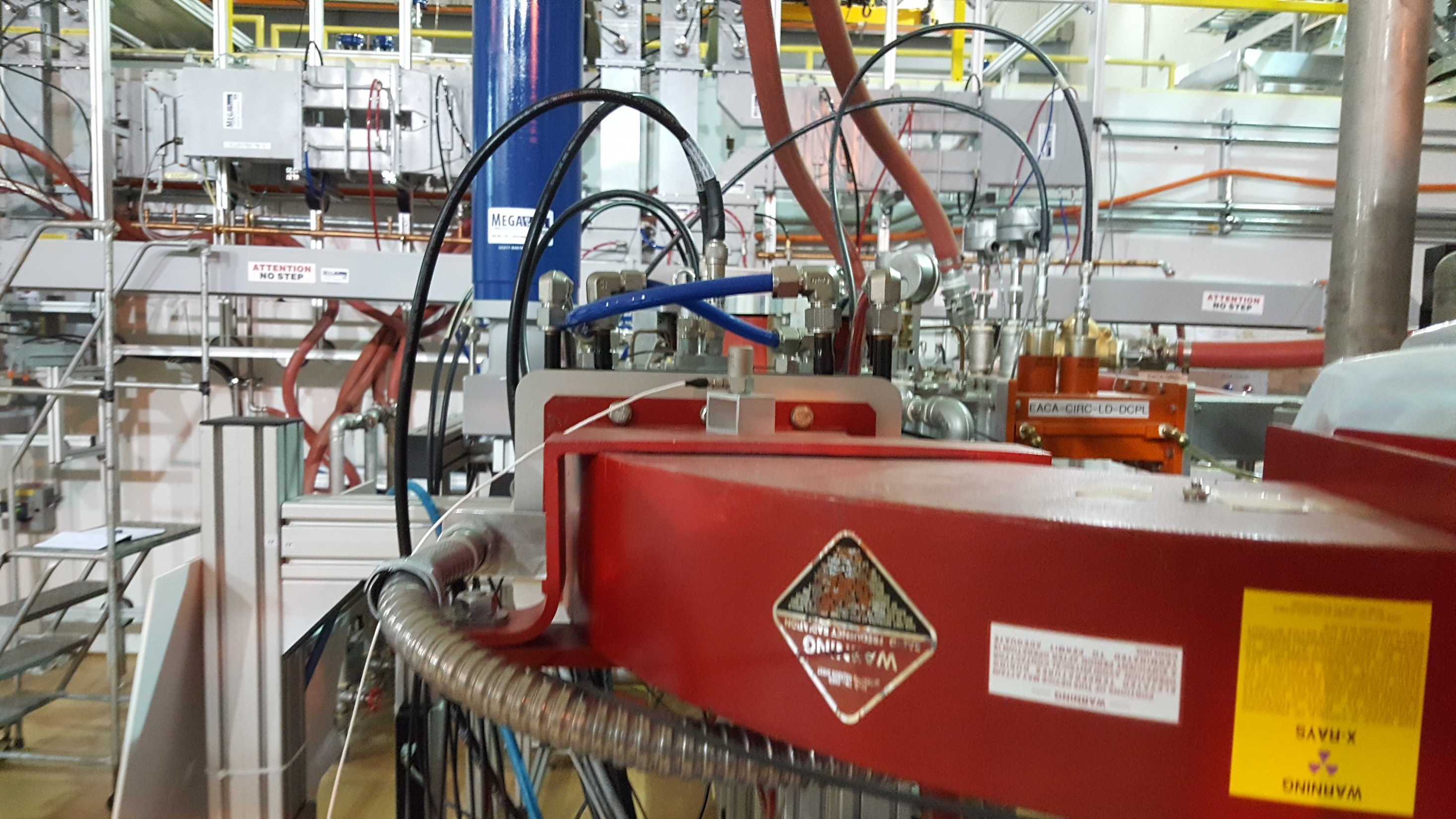 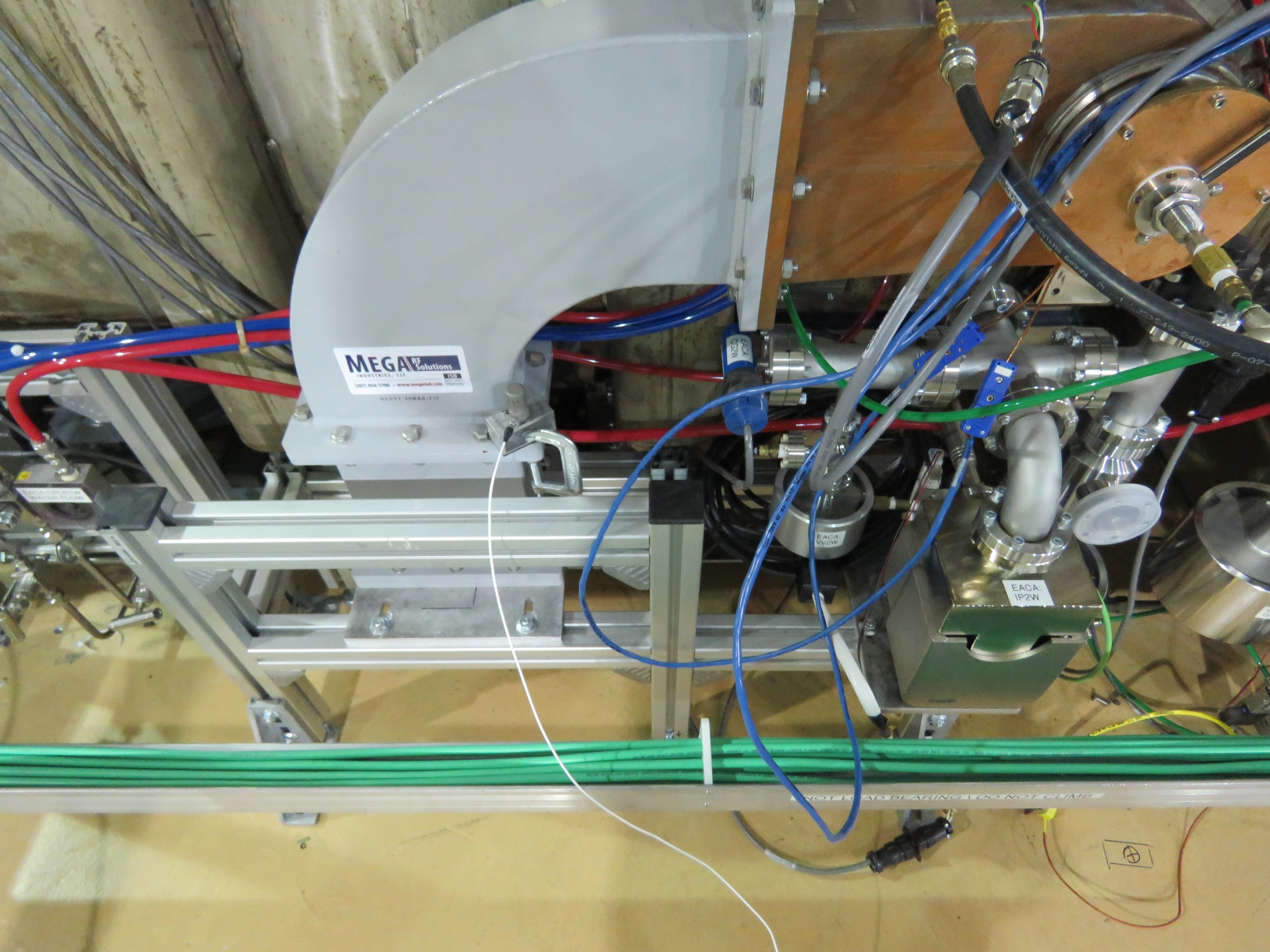 The waveguide vibration becomes stronger with water pumps on
746Hz Turbo pump peak
Waveguide Vibration
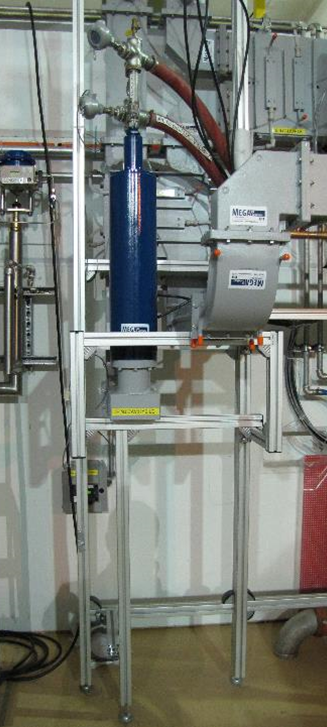 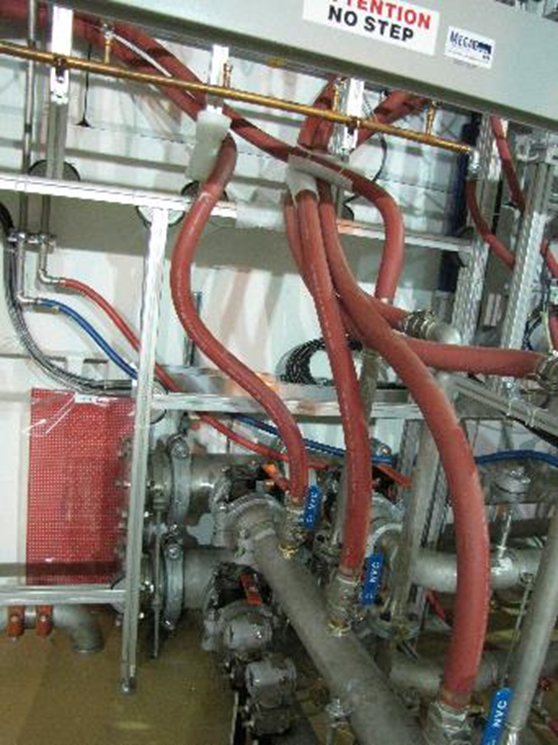 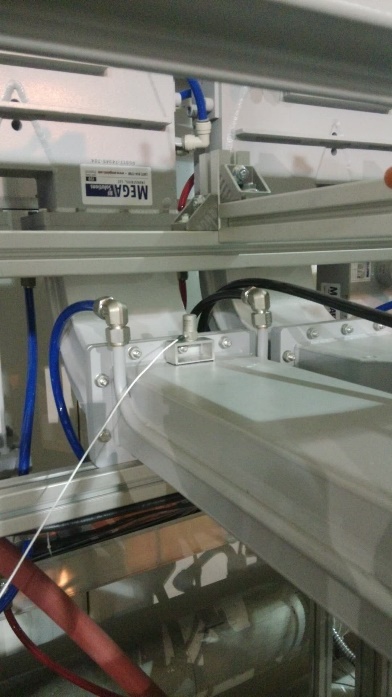 Six 50 ohm loads are cooled by “B3 level” pump
 “B3 level” pump contribute <180Hz and ~410Hz noise
 the water pumps contribute the noise higher than 180Hz (except 410Hz) and the peaks valve higher as well.
These peaks by water pumps: 180,297,360Hz
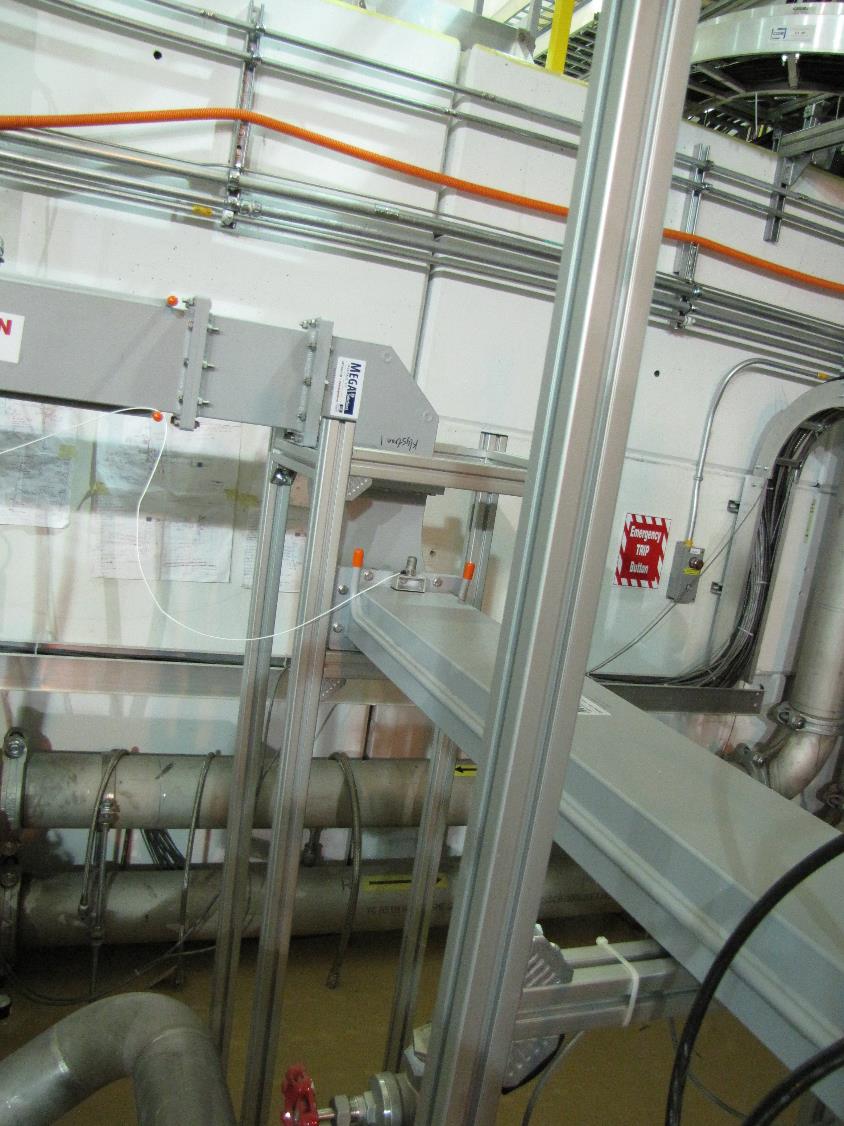 360Hz decreased to 1/8 of original.
The noise from 160 to 800Hz decreased.
160Hz and 297 is reduced ½ of the original
Sensor
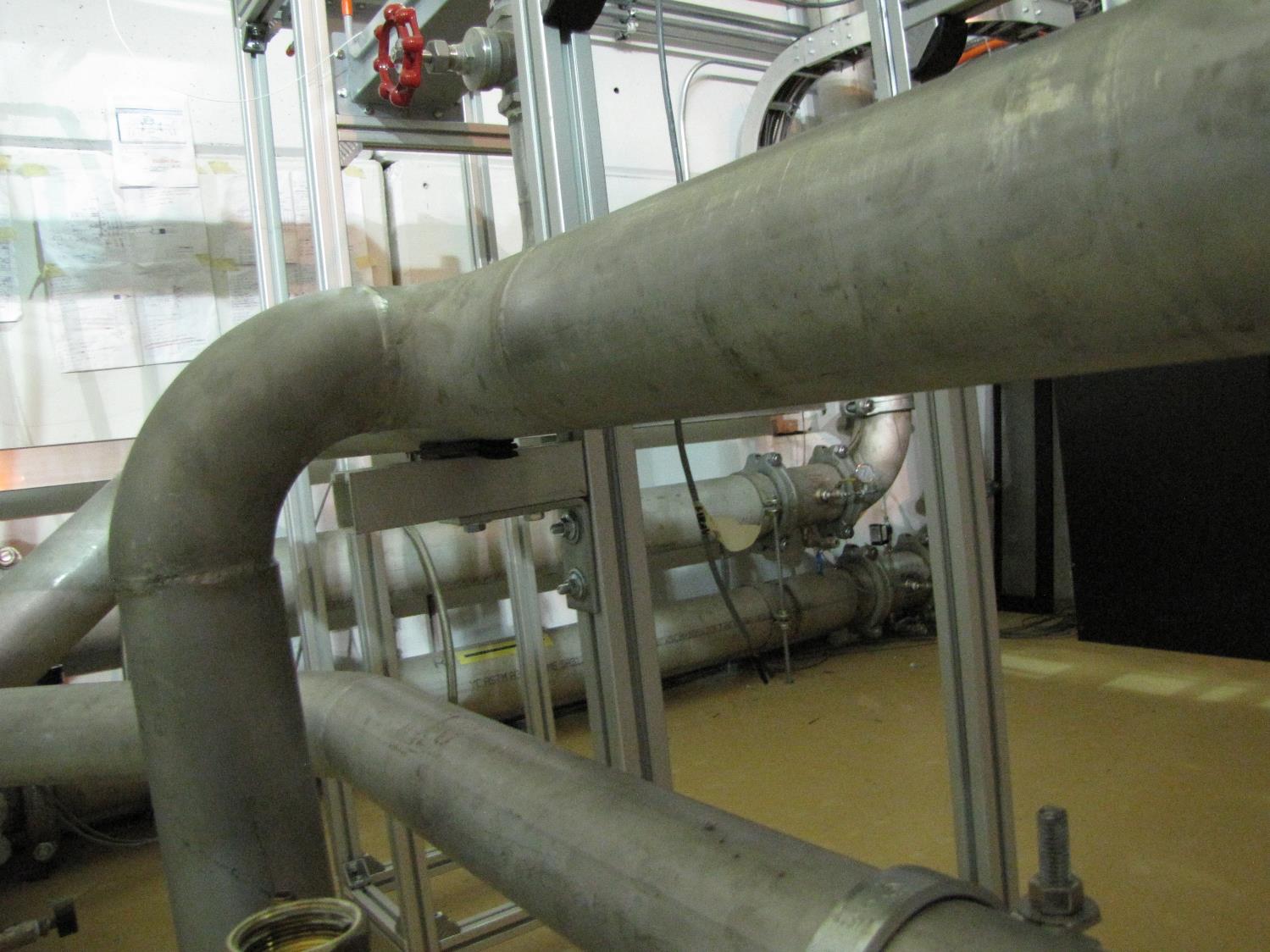 1st damper
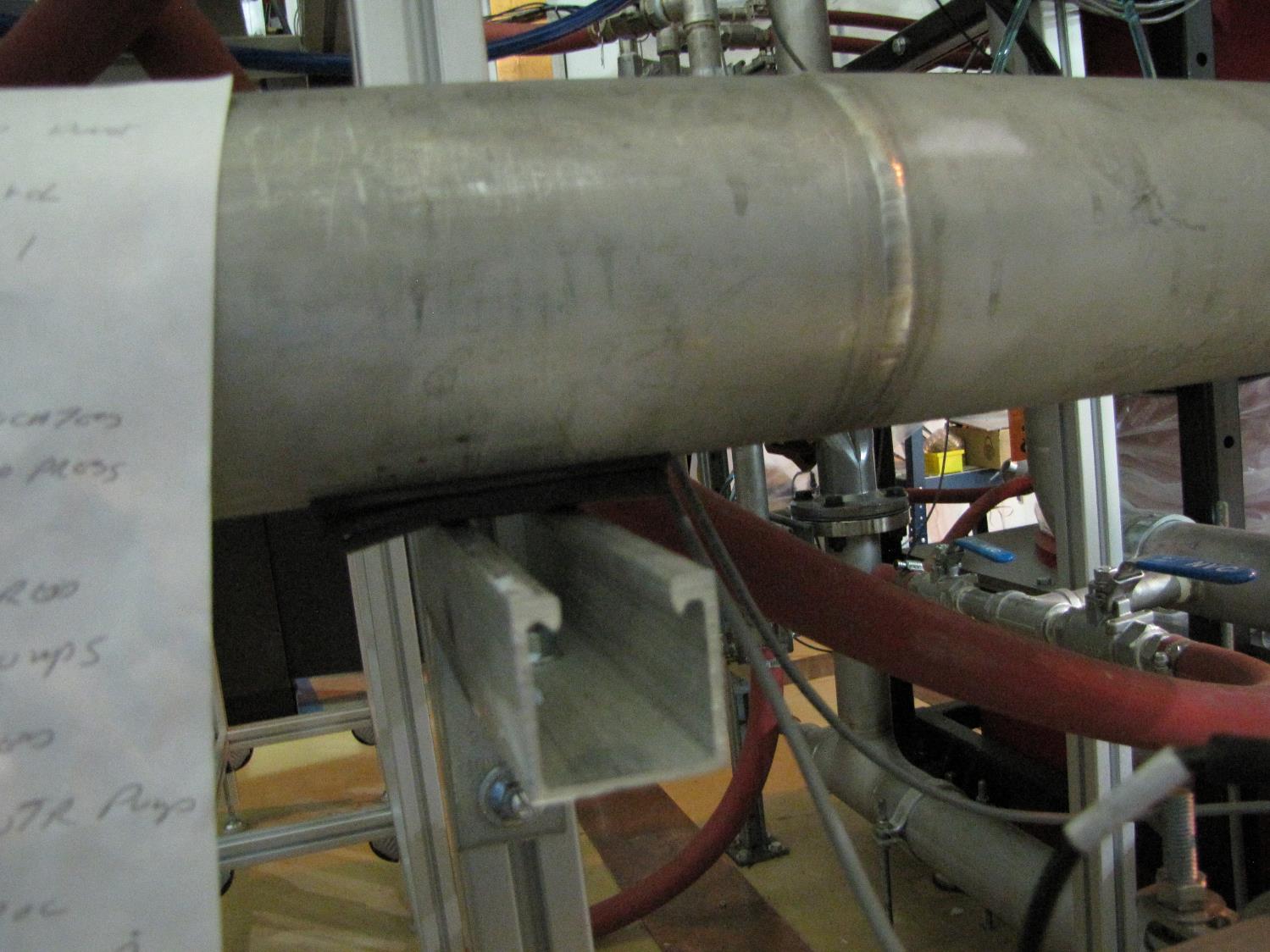 120Hz is increased
2nd  damper
The water cooling loops for ACM1 couplers
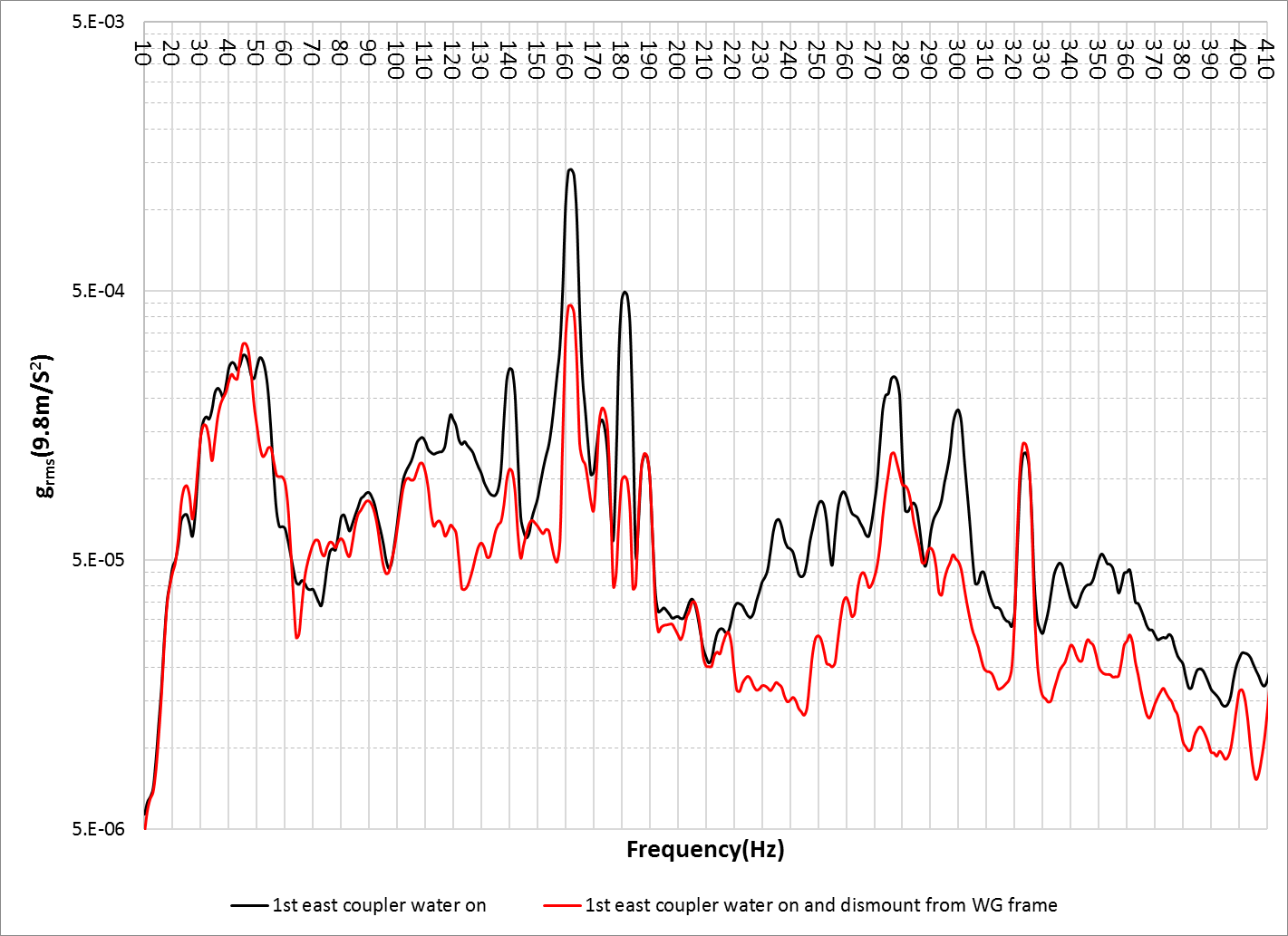 162Hz
160Hz
After dismounted, the amplitude reduced to 1/3 of original.
181Hz
300Hz
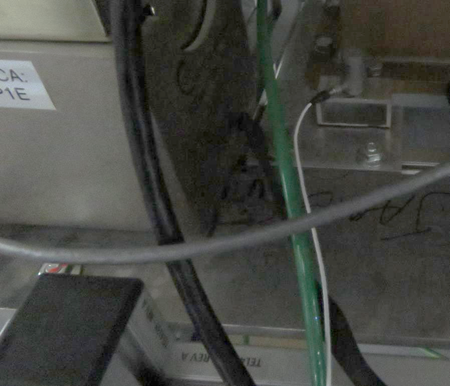 Remaining related with waveguide and roughing pump
Mounted to WG frame directly;
The plastic pipes are short;
1st east coupler have metal pipes to supply pipe;
After dismounted from WG frame, the vibration reduced.
Based former background measurement the roughing pump bellows also contribute 160Hz noise
6. Discussion
The Pondermotive effect showed when the total gradient about 17~18MV;
The stability  ACM1 cryomodule has been improved during beam test;
Several damping method have been implanted 
LN system disturbance has been studied
the ±0.1% energy stability has been achieved with 22MeV beam 
ACM1 about 14MV contribution
The water system, vacuum system and coupler cooling air are the Microphonics source
Water system and waveguide system damping is under way
To optimize the coupler cooling air flow rate and monitor the warm window temperature, infrared temperature sensors will be added to couplers
The vacuum system will be further damped
LN system upgrade is under way
 The effect of the LFD driving ponderomotive instabilities needs further investigation
Push the gradient limit beyond 20MV;
Improve the beam energy instability in the range of ±0.1%;
40Hz
Cryogenic test result reveals the ICM 40Hz noise is related with JT valve status.
The 40Hz noise is also found in ACM1 1st cavity with less amplitude and disappear after JT valve closing.
ICM vibration damping
The ICM is working under SEL PLL mode. The similar vibration damping will be done.
40Hz
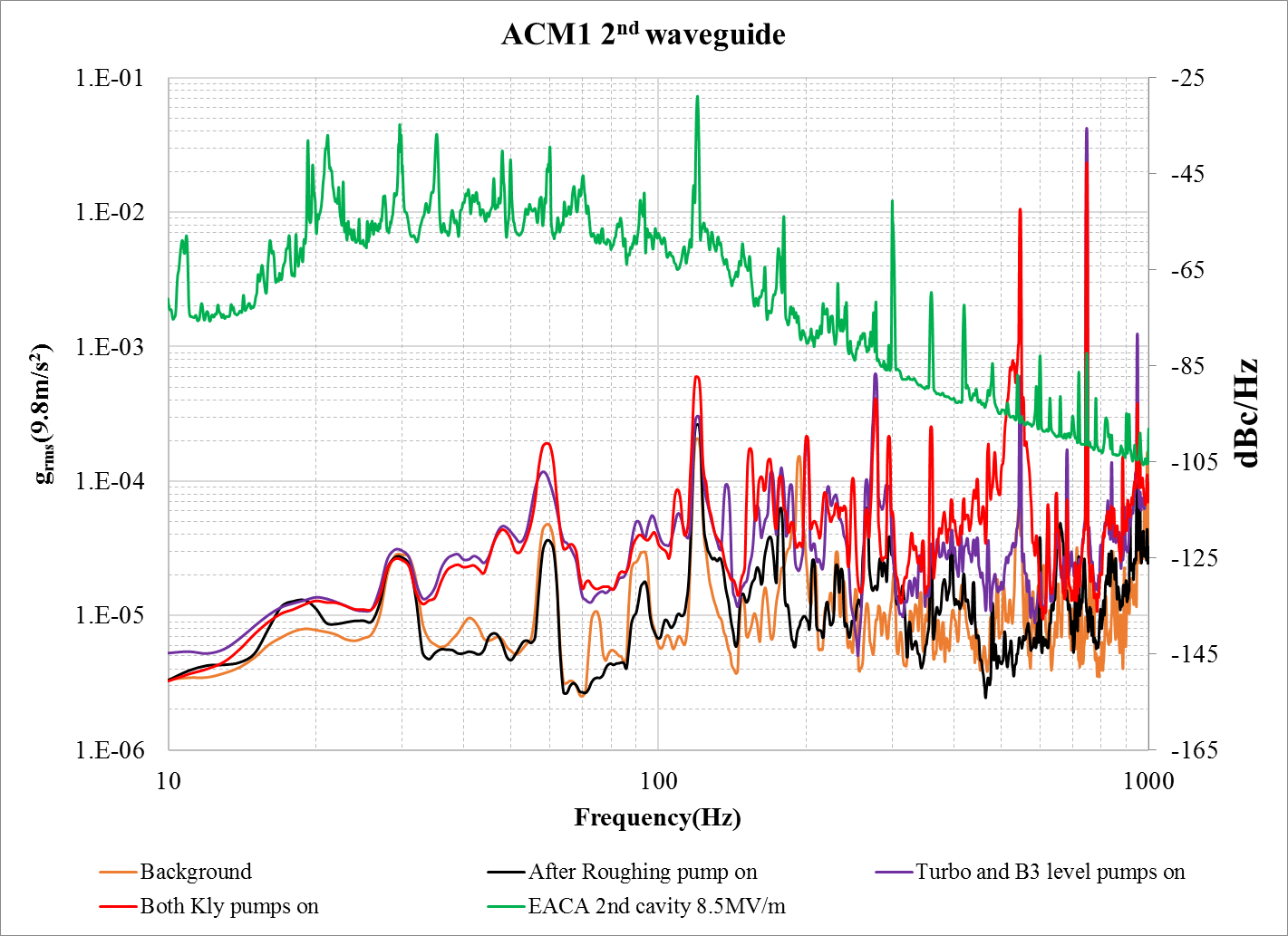